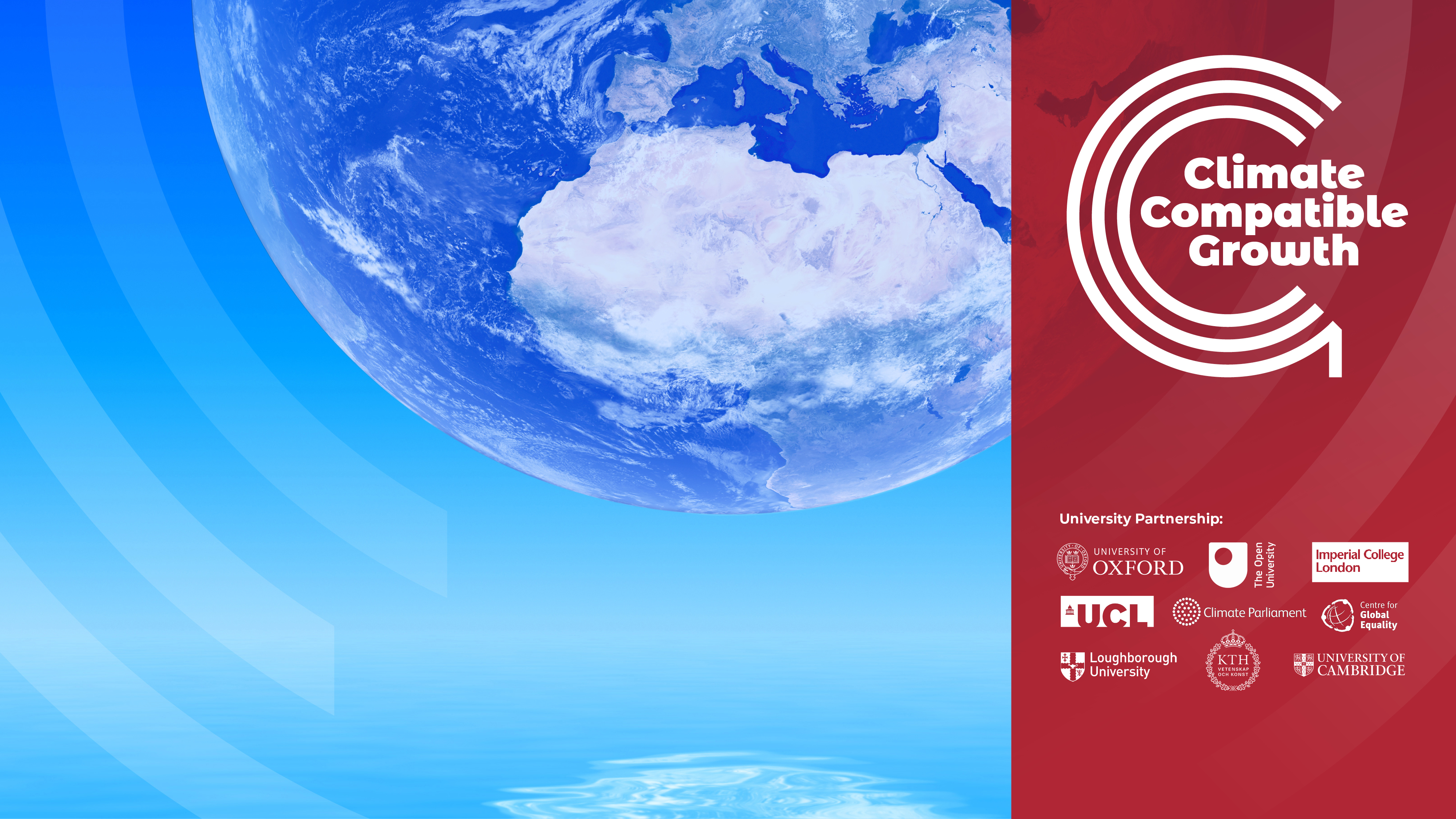 Energy and Flexibility Modelling
LECTURE 11TACKLING CLIMATE CHANGE
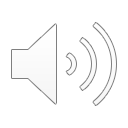 Version 1.0
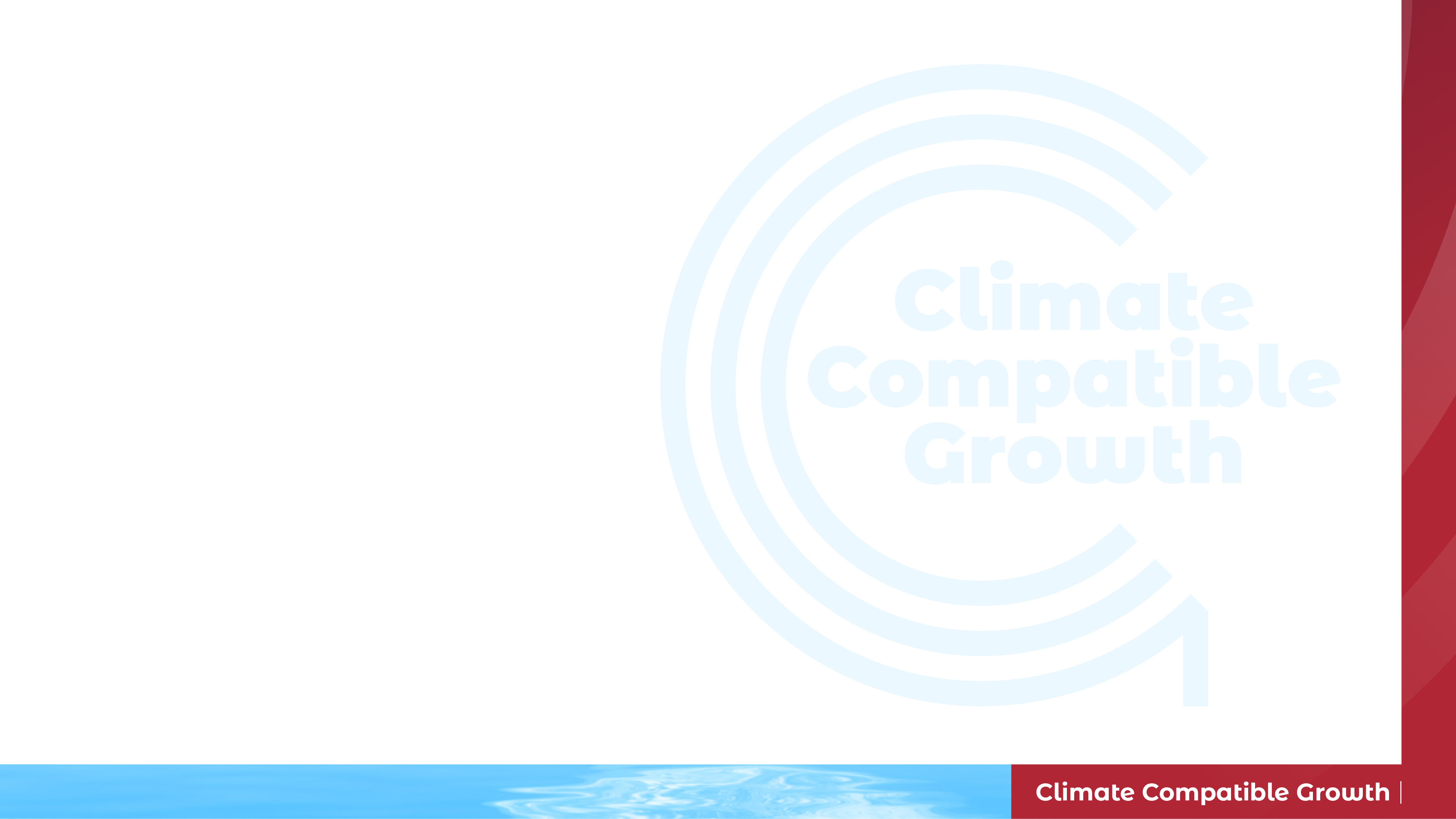 Learning Outcomes
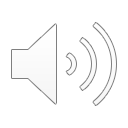 By the end of this lecture, you will be able to:
ILO1: Understand the global effects of climate change
ILO2: Understand and recall climate change mitigation strategies 
ILO3: Understand and recall climate change adaptation strategies
ILO4: Define future energy system scenarios in OSeMOSYS to support decarbonization strategies
Course Name
MINI LECTURE NUMBER & NAME
Mini Lecture Learning Objective
2
[Speaker Notes: Welcome to lecture 11 of this course. By the end of the lecture you will be able to:
Understand the global effects of climate change
Understand and recall climate change mitigation and adaptation strategies
Define future energy system scenarios in OSeMOSYS to support decarbonization strategies]
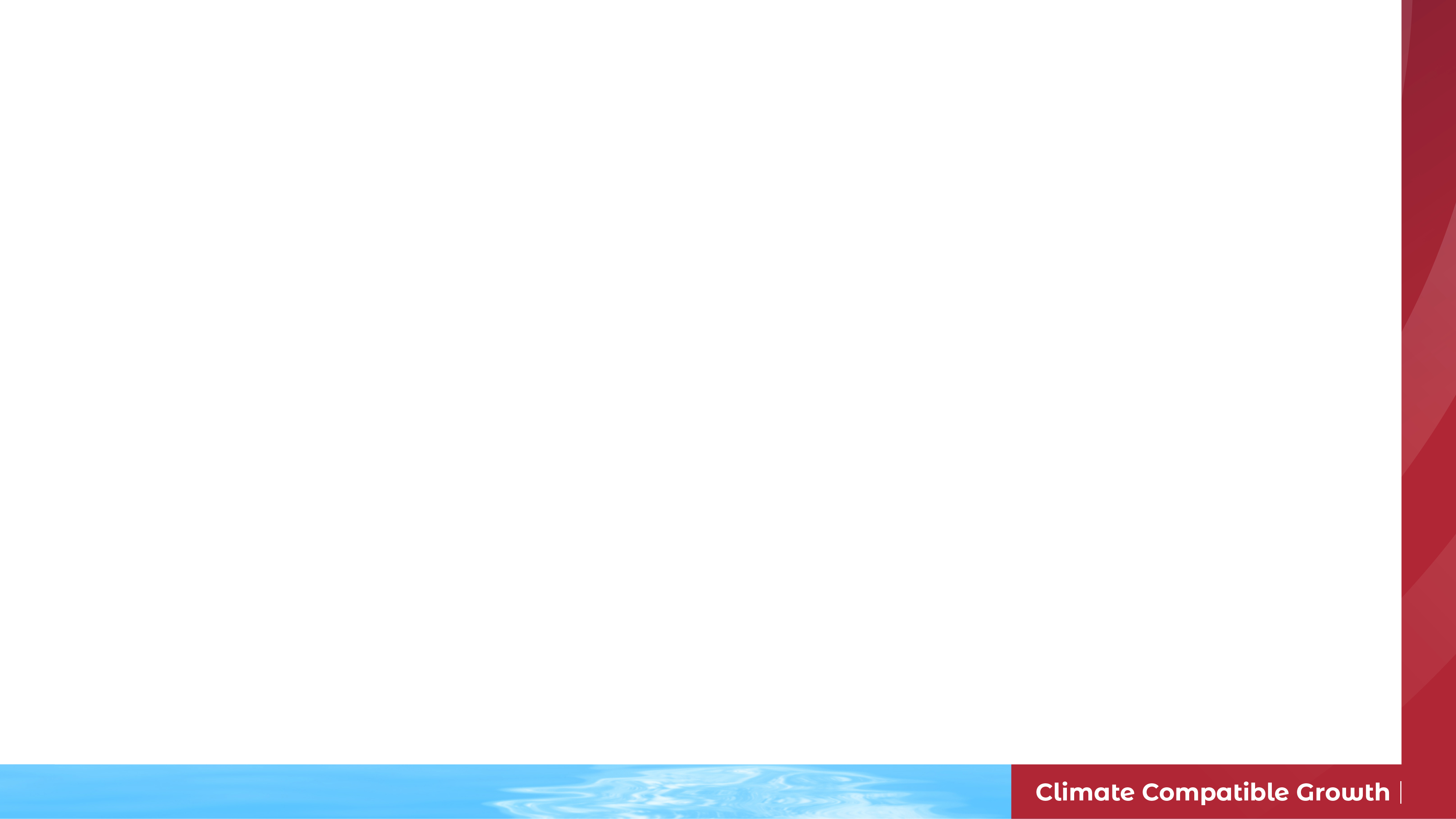 11.1 Global Effects of Climate Change
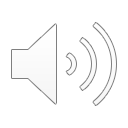 11.1.1 Global Temperature Rise
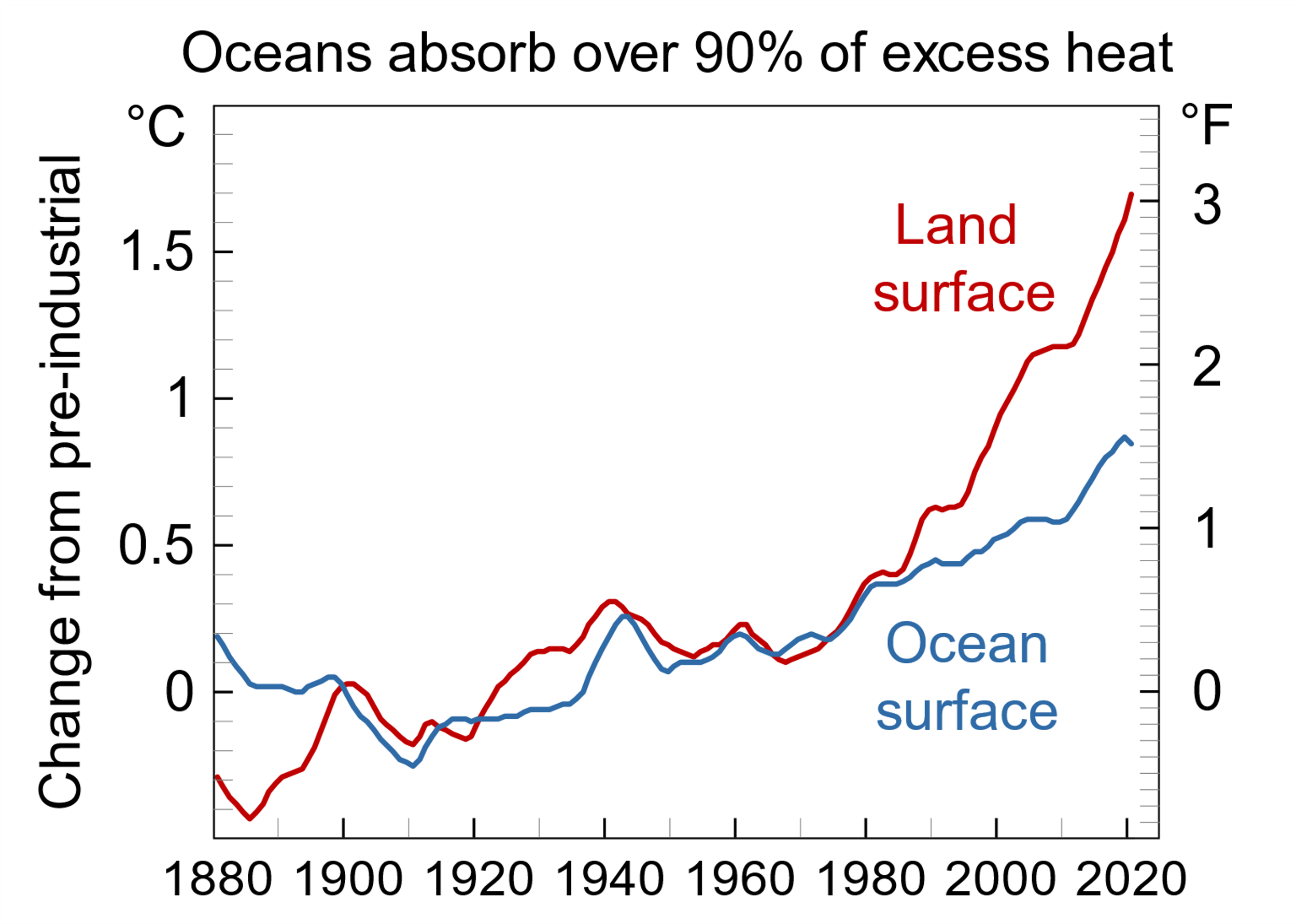 (Efbrazil, image, licensed under CC BY-SA 4.0)
3
[Speaker Notes: In lecture 9 we explored the concept of climate change and its anthropogenic causes. In this lecture, we will look at the effects of climate change and strategies that are used to try to reduce their impacts. When thinking about climate change, the first thing that comes to mind is usually the rise in global temperatures. This graph highlights the global temperature rise since the end of the 19th century. As we discussed in lecture 9, this temperature rise cannot be explained by natural climate variability alone and is attributed to greenhouse gas emissions created by human activity. On this diagram, we can see that the ocean surface temperatures have not increased quite as much as those on land. This is explained by the fact that water has a higher heat capacity than land, meaning that, when exposed to the same level of solar radiation, land warms more than the ocean. However, we can see that both ocean and land temperatures have increased significantly since the pre-industrial era. This has a multitude of effects on all forms of life, as we will see in the following slides.]
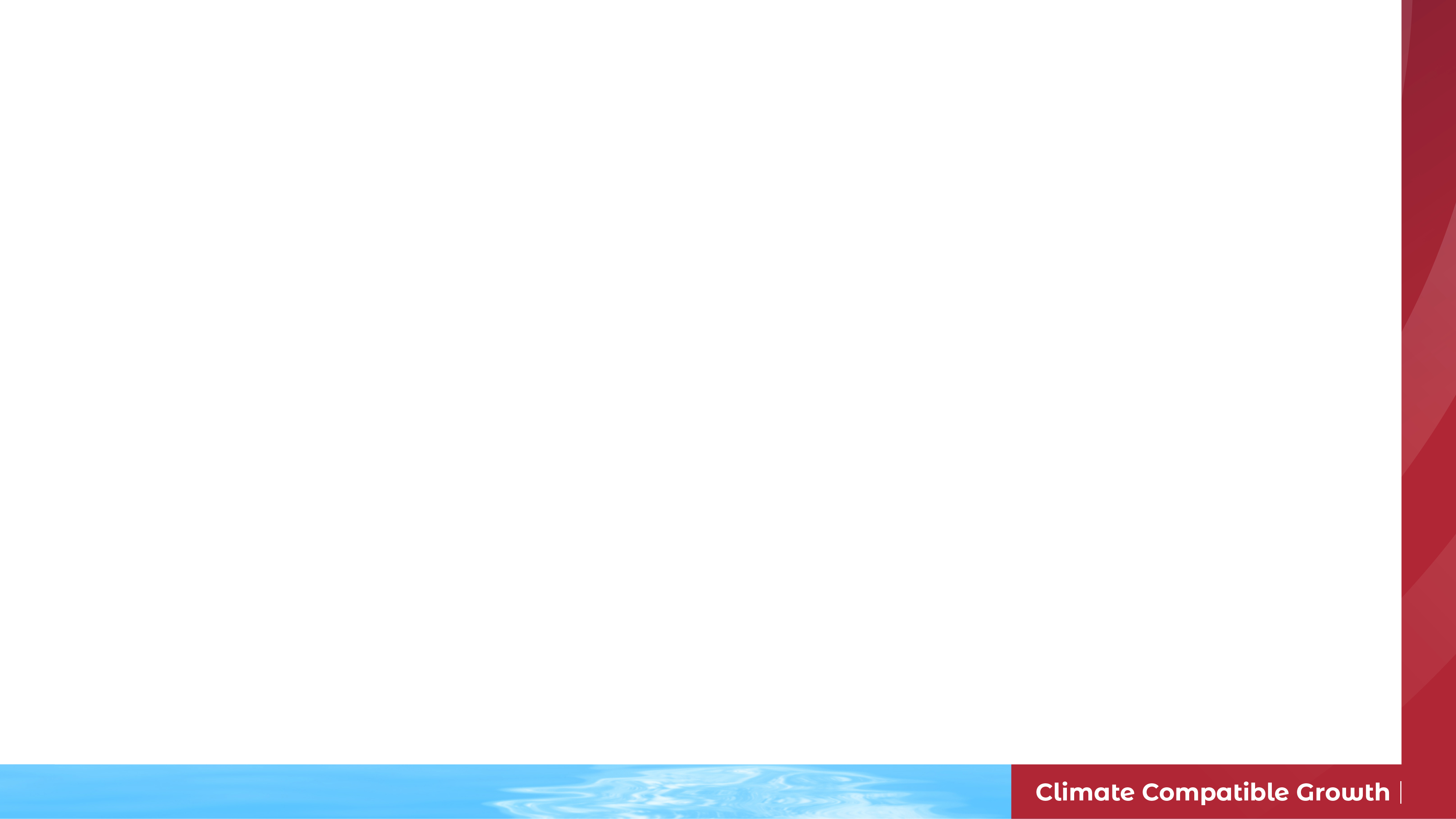 11.1 Global Effects of Climate Change
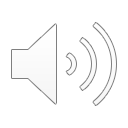 11.1.2 Ocean Warming & Acidification
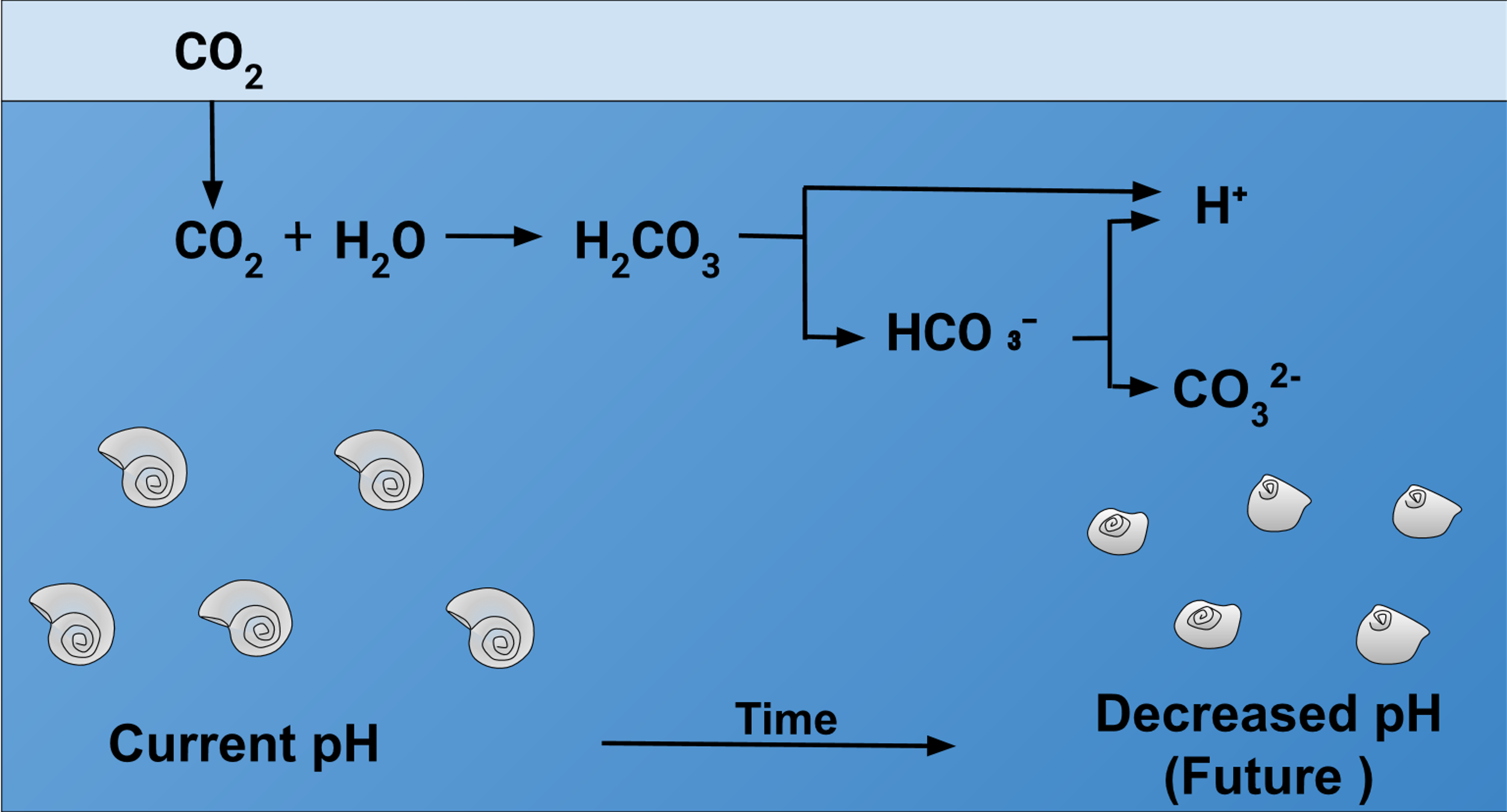 (Elizajans, image, licensed under CC BY-SA 4.0)
4
[Speaker Notes: In the previous slide we saw how ocean temperatures have increased since the end of the 19th century. Ocean warming threatens the life strategies of many aquatic species, and climate change therefore poses a threat to many aquatic ecosystems. In addition, climate change causes acidification of the oceans. This is because the oceans absorb carbon dioxide, which causes a reduction in the pH of ocean water, referred to as ocean acidification. Growing anthropogenic carbon dioxide emissions have increased the rate of ocean acidification. This causes problems for several forms of ocean life. This diagram shows the sizes of shelled organisms decreasing in the future as ocean pH decreases. This is because ocean acidification reduces the ability of many shellfish to build their shells and can restrict the growth of coral reefs.]
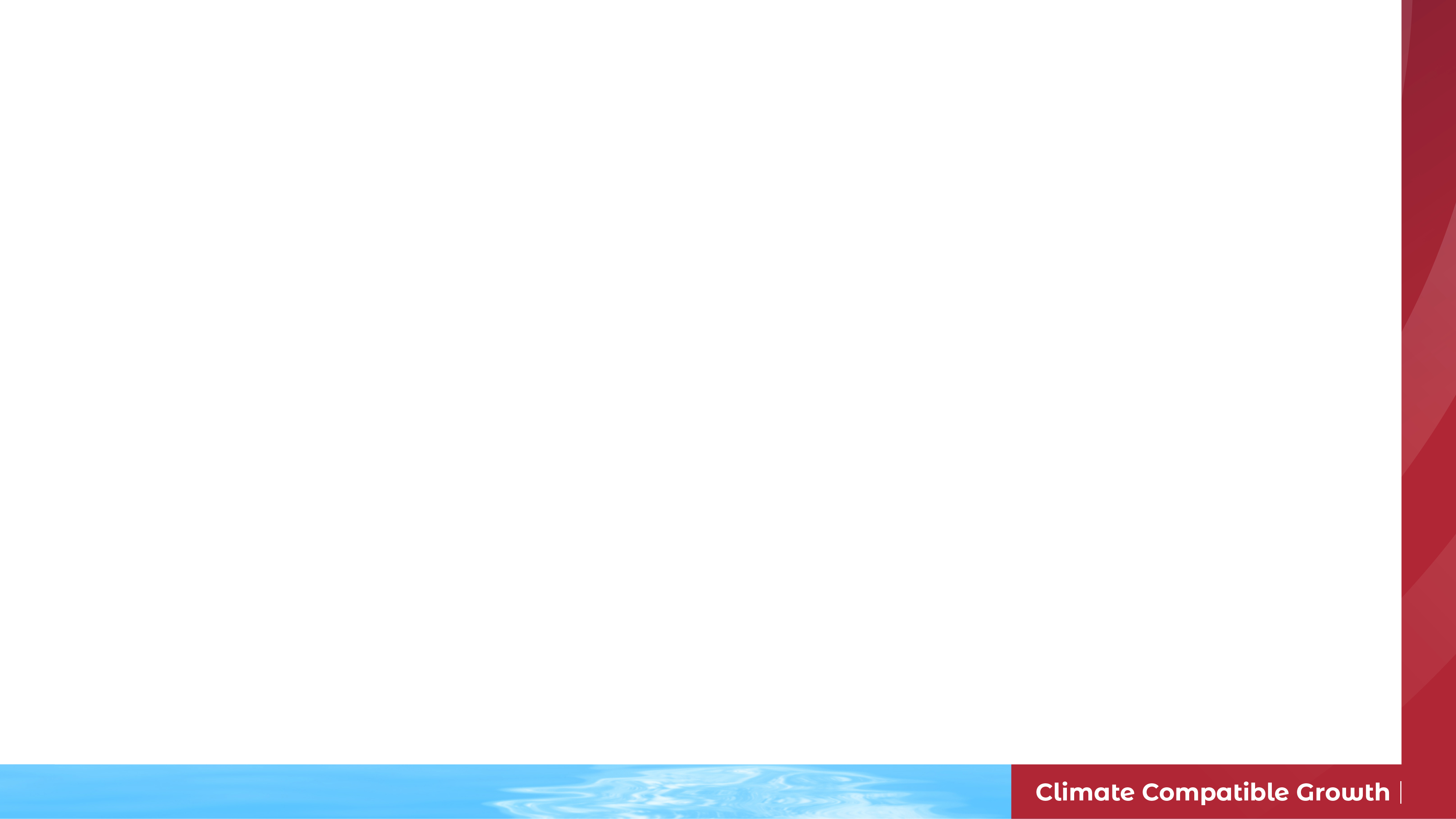 11.1 Global Effects of Climate Change
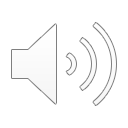 11.1.3 Sea Level Rise
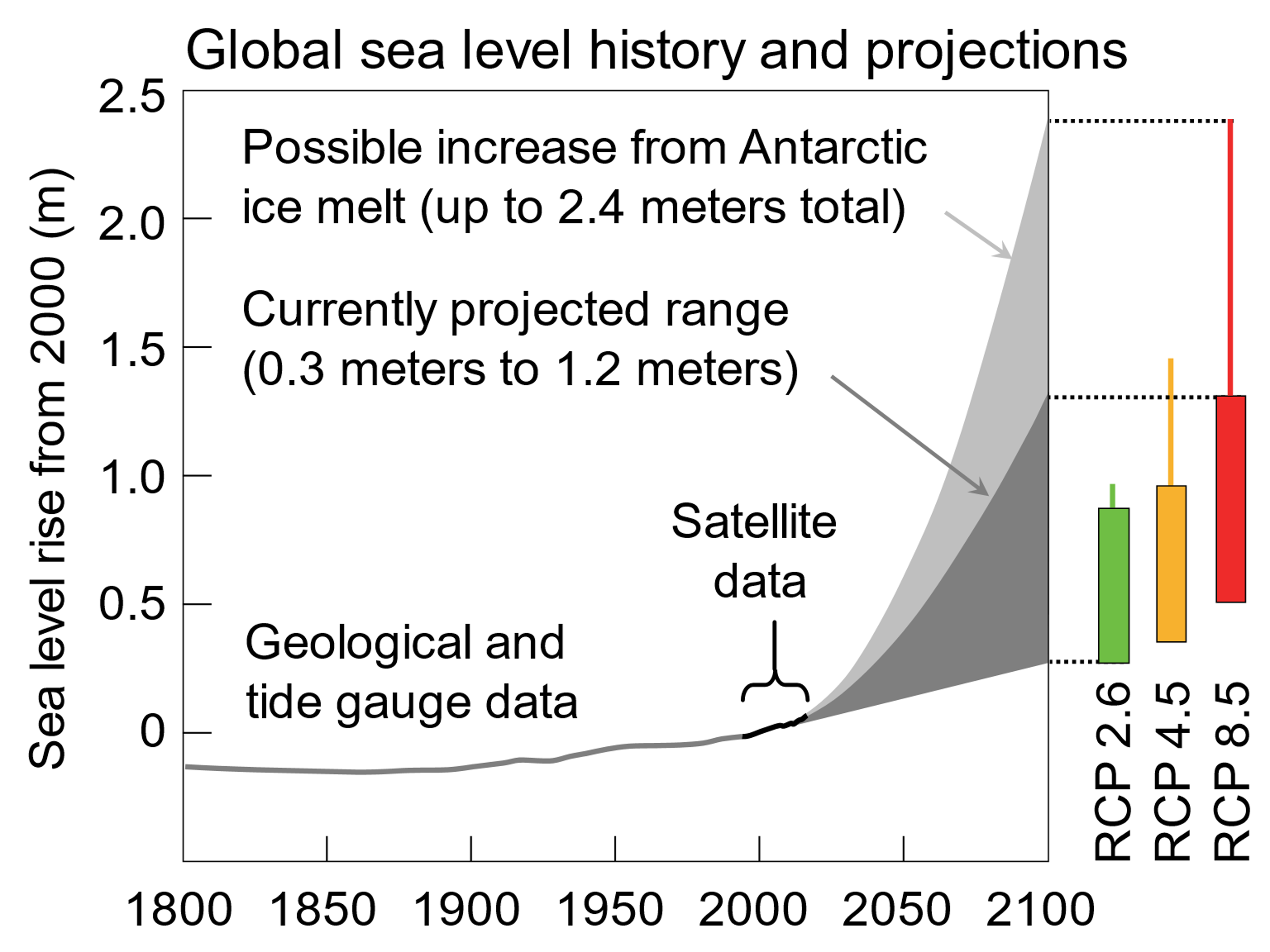 (Efbrazil, image, licensed under CC BY-SA 4.0)
5
[Speaker Notes: This graph shows estimates of global sea level rise since 1800, as well as projections of future sea level rise under different levels of global warming. R.C.Ps are Representative Concentration Pathways, which are scenarios with different levels of greenhouse gas emissions defined by the I.P.C.C (or Intergovernmental Panel on Climate Change). R.C.P. 2.6 represents the most ambitious pathway, which requires global carbon dioxide emissions to have started declining by 2020. RCP 4.5 represents a less ambitious pathway where global emissions peak in 2040 and then begin to decline by 2045, while R.C.P. 8.5 considers the effects of global temperatures continuing to rise throughout the 21st century, with no decline in greenhouse gas emissions. From this figure, we can see that, even under the more ambitious R.C.P. 2.6 pathway, projections suggest there could be up to around 0.9 metres of global sea level rise by 2100. This is a global concern as sea level rise has many impacts including destruction of coastal habitats, flooding, and displacement of communities.]
11.1 Global Effects of Climate Change
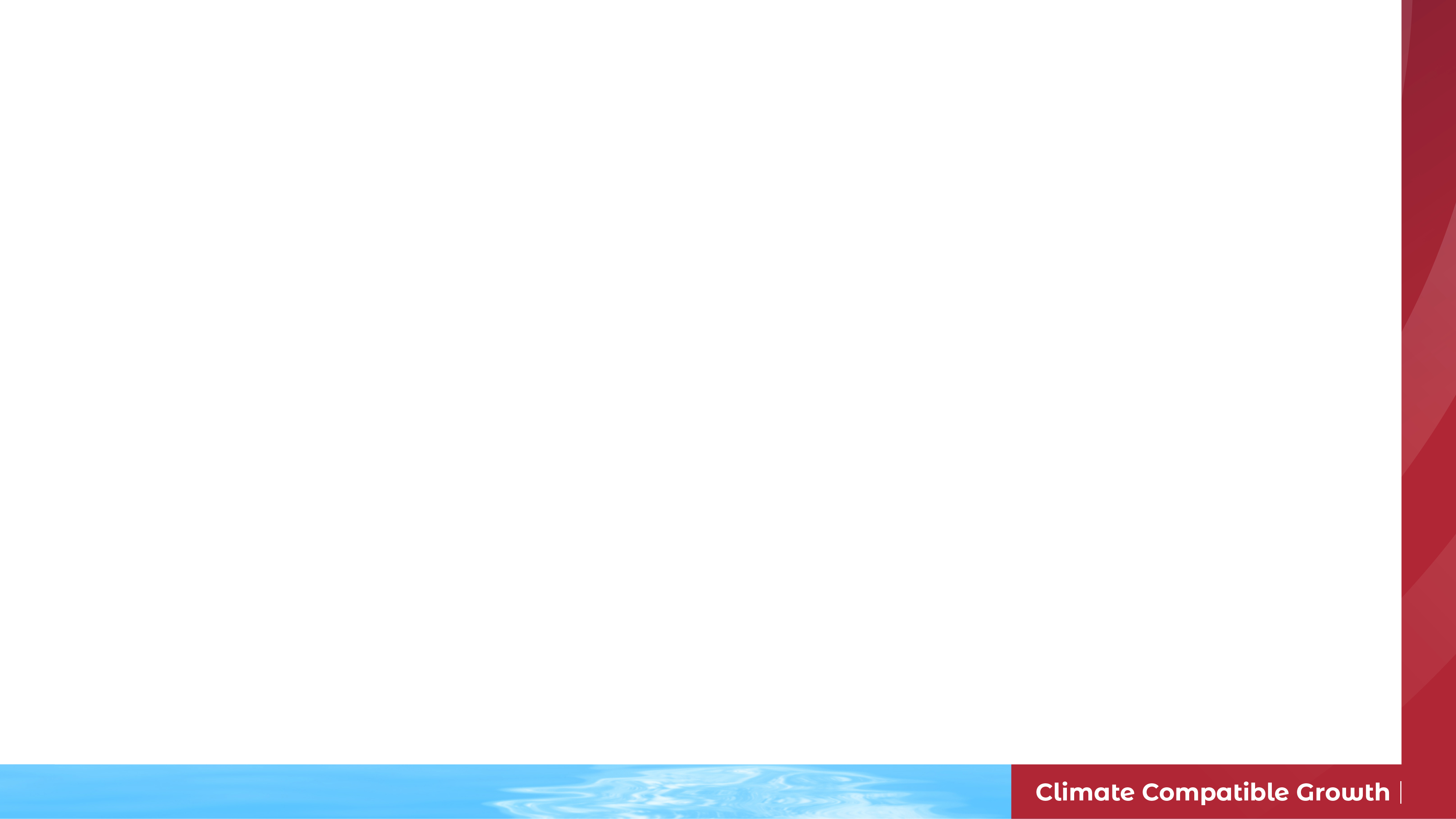 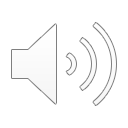 11.1.4 Extreme Weather Events
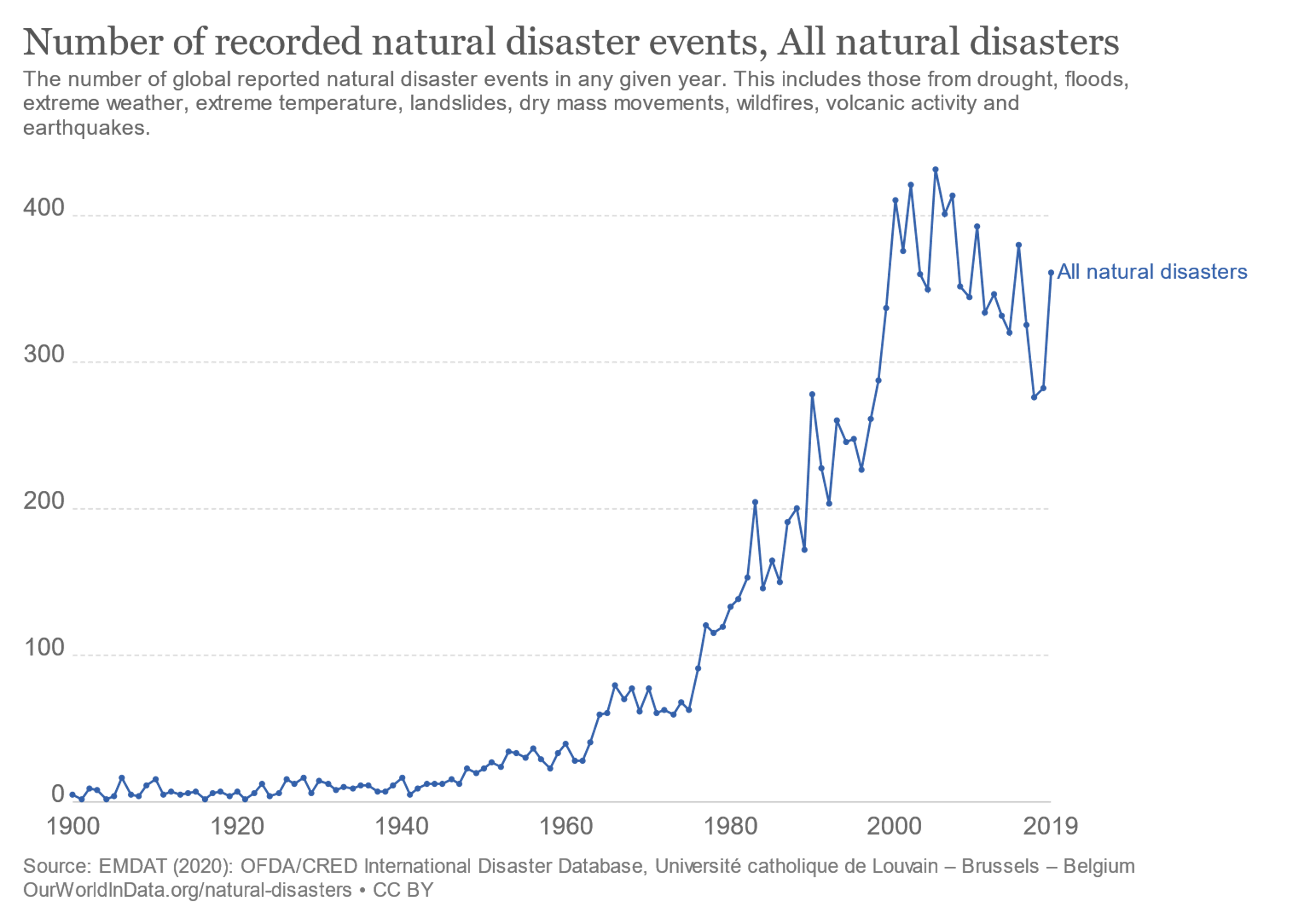 (Our World in Data, image, licensed under CC BY 3.0)
6
[Speaker Notes: Many studies have found evidence that anthropogenic climate change is increasing the frequency of extreme weather events. This figure shows the number of recorded natural disaster events in each year since 1900. Although we must acknowledge that the proportion of extreme weather events that are reported is likely to have increased over this period, this graph strongly suggests that the annual frequency of natural disasters has increased in the last century. Studies suggest that the frequency and magnitude of many natural disasters and extreme weather events are increased by anthropogenic climate change. These events include droughts, heatwaves, landslides, and floods. All of these can have severe effects on human populations and ecosystems, including human health impacts, food shortages, and destruction of infrastructure and natural environments.]
11.1 Global Effects of Climate Change
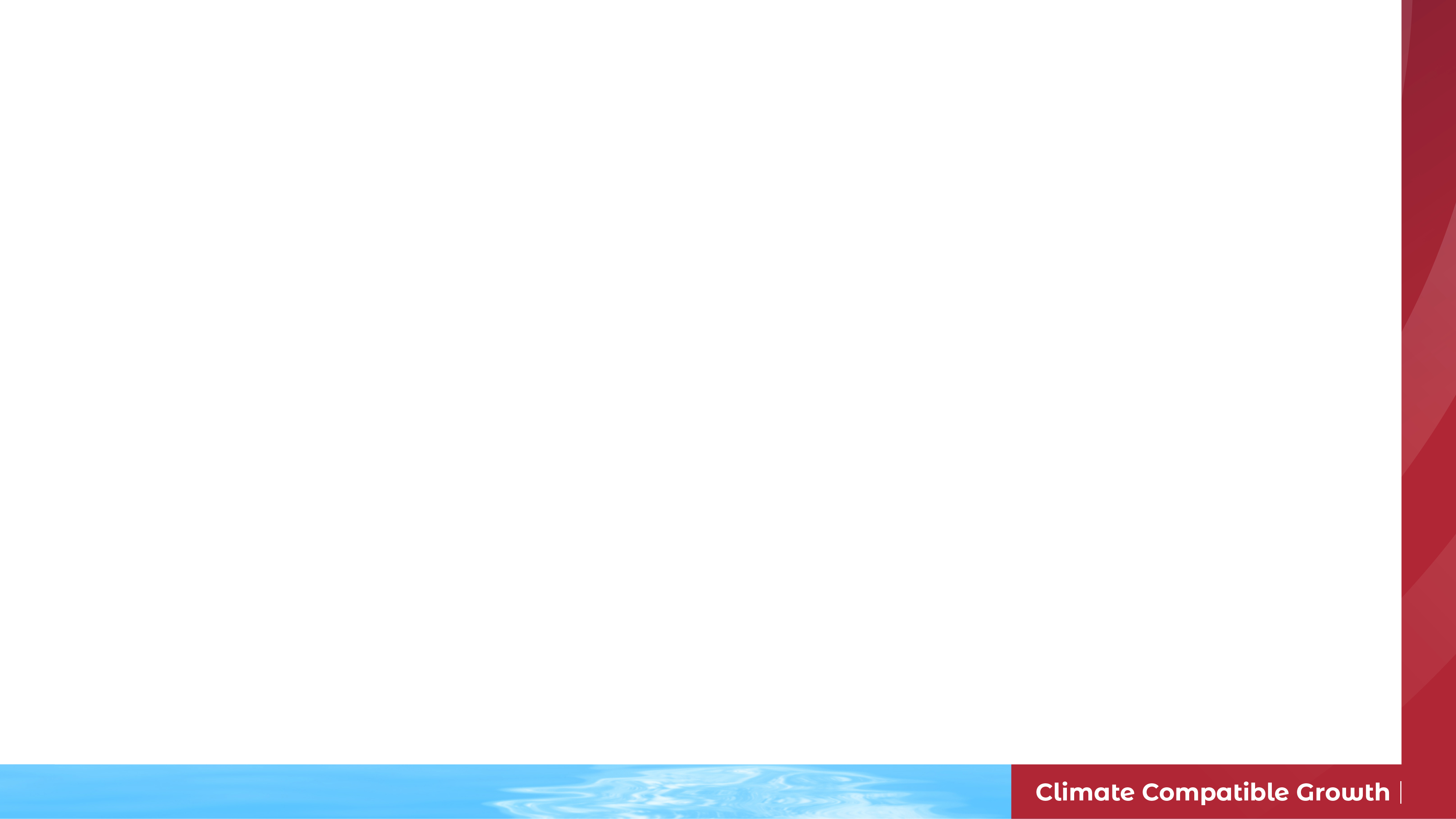 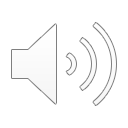 11.1.5 Global Climate Change Scenarios
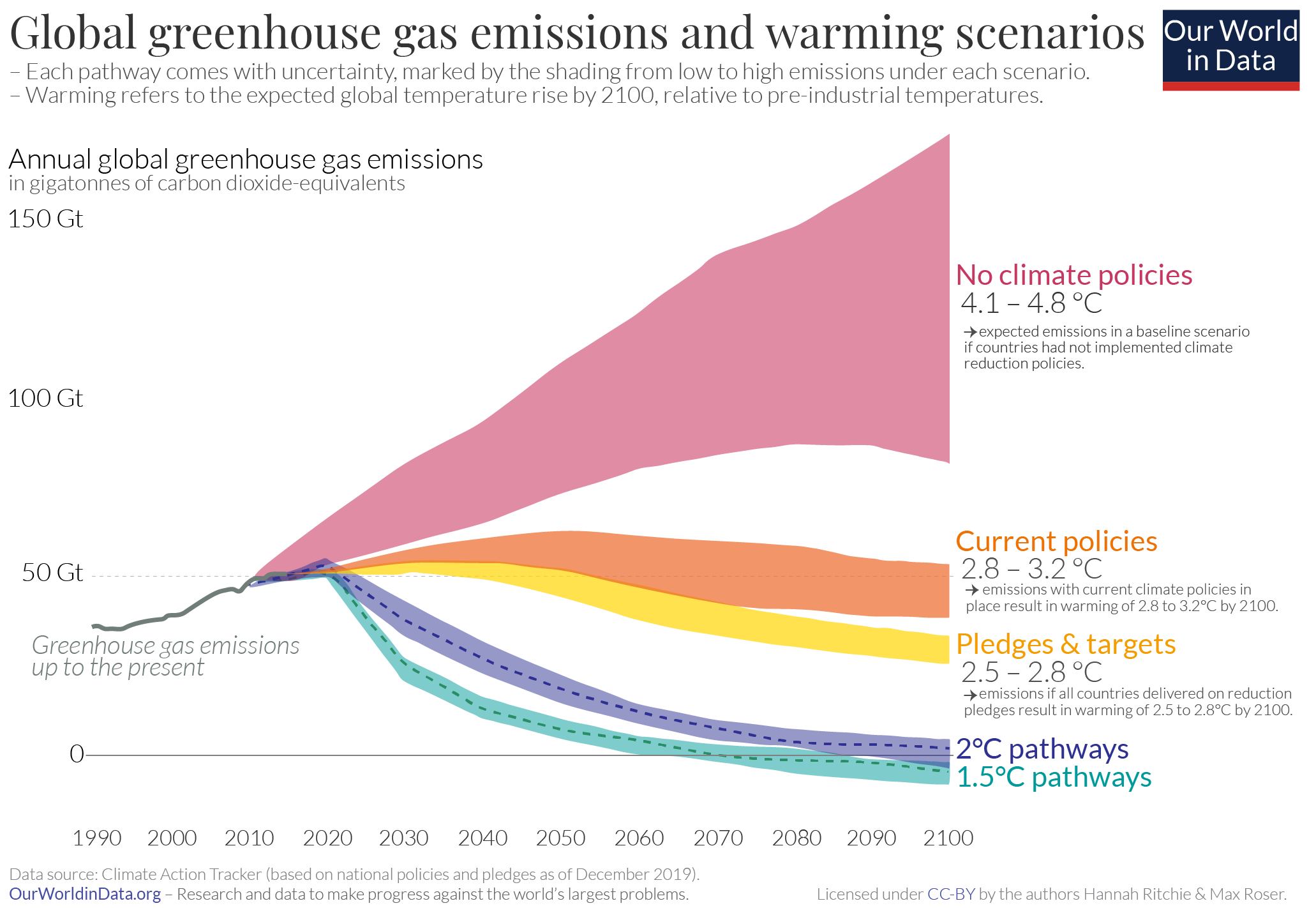 (Our World in Data, image, licensed under CC BY-SA 4.0)
7
[Speaker Notes: Global climate change scenarios are a useful way of increasing our understanding of the impacts of different pathways and the interventions needed to reduce or prevent the impacts that we have seen on previous slides. When developing scenarios, researchers and analysts often try to use models to simulate what might happen if society follows a range of hypothetical pathways. For example, this diagram shows the estimated global greenhouse gas emissions associated with varying levels of policy intervention. Such analysis is useful as it can form the basis for understanding what is needed to reduce the severity of climate change. For example, from this graph we can see that current policies are likely to result in 2.8 to 3.2 degrees Celsius of global warming relative to pre-industrial levels. More ambitious policy intervention could allow warming to be limited to 2 degrees Celsius. It is important to note that models cannot predict the future with certainty; however, they do offer useful insights. Energy modelling tools such as OSeMOSYS can support the development of climate change strategies, as we will see later in the course.]
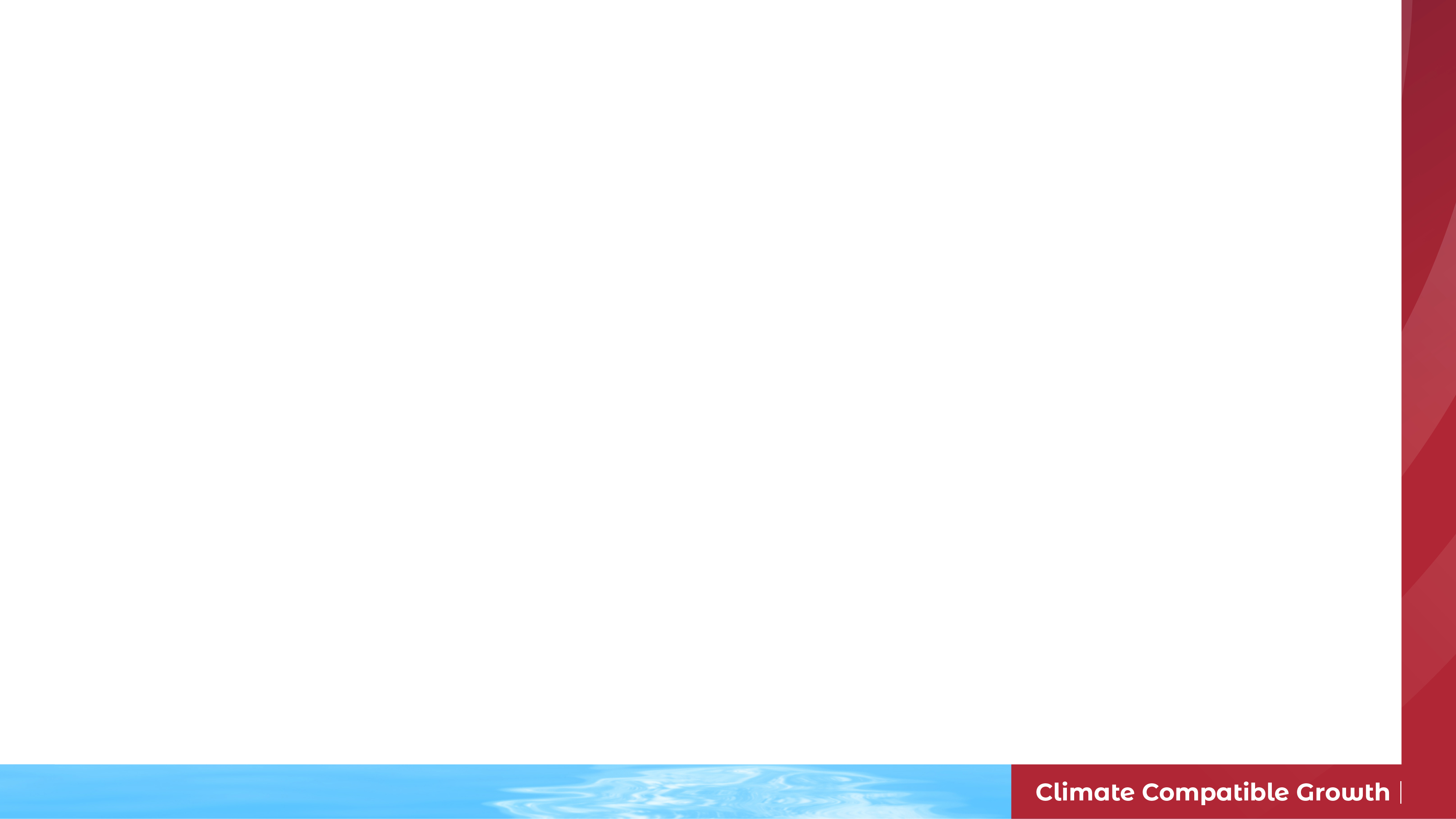 11.2 Mitigation Strategies
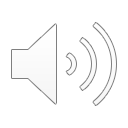 11.2.1 Overview of Climate Change Mitigation
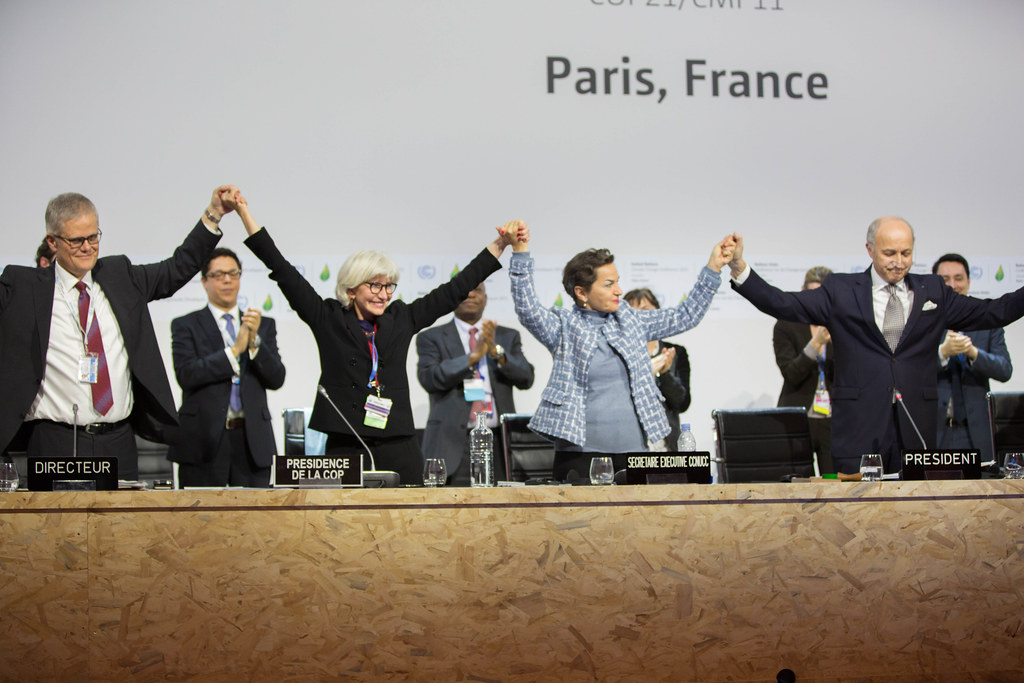 Climate change mitigation: intervention to reduce greenhouse gas emissions and limit climate change
Paris Agreement: legally binding treaty intended to limit global warming to well below 2 degrees Celsius relative to pre-industrial levels
(UNclimatechange, image, licensed under CC BY 2.0)
(UNFCC, 2021)
8
[Speaker Notes: In this mini-lecture we will focus on climate change mitigation strategies. Climate change mitigation refers to the idea of taking action to reduce greenhouse gas emissions and therefore limit global climate change. Climate change mitigation strategies are now a top priority for many governments around the world. In 2016, the Paris Agreement came into force. This is a legally binding international treaty on climate change that was signed by 196 parties at the 'COP' 21 in Paris. The goal of this treaty is to limit global warming to well below 2 degrees Celsius compared to pre-industrial levels, preferably to 1.5 degrees. By signing this treaty, most countries in the world committed to developing ambitious mitigation strategies to limit global warming. Achieving this goal will require the extensive action across all sectors of society. We will explore what is considered in mitigation strategies next.]
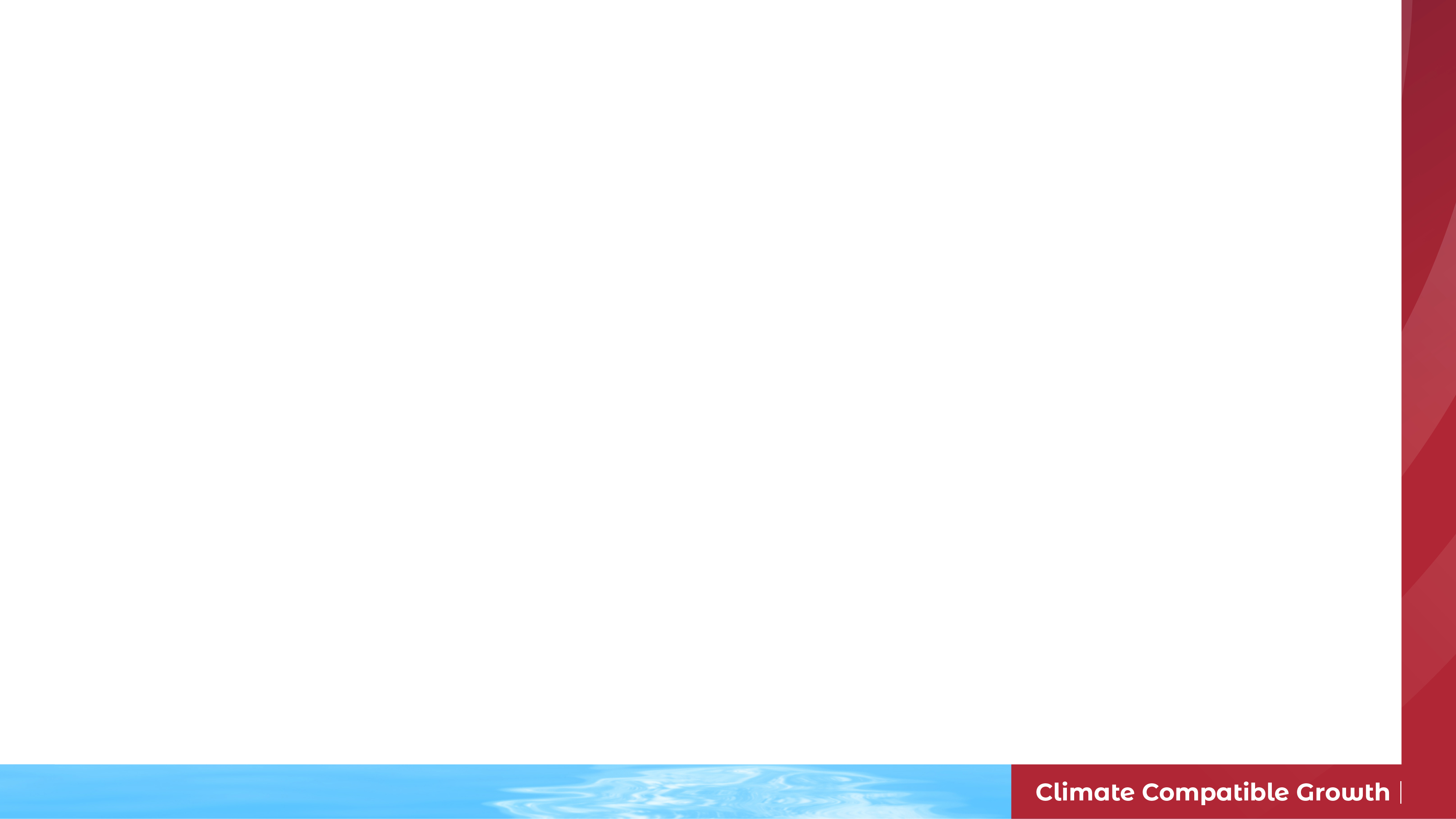 11.2 Mitigation Strategies
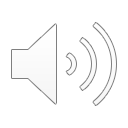 11.2.2 The Kaya Identity
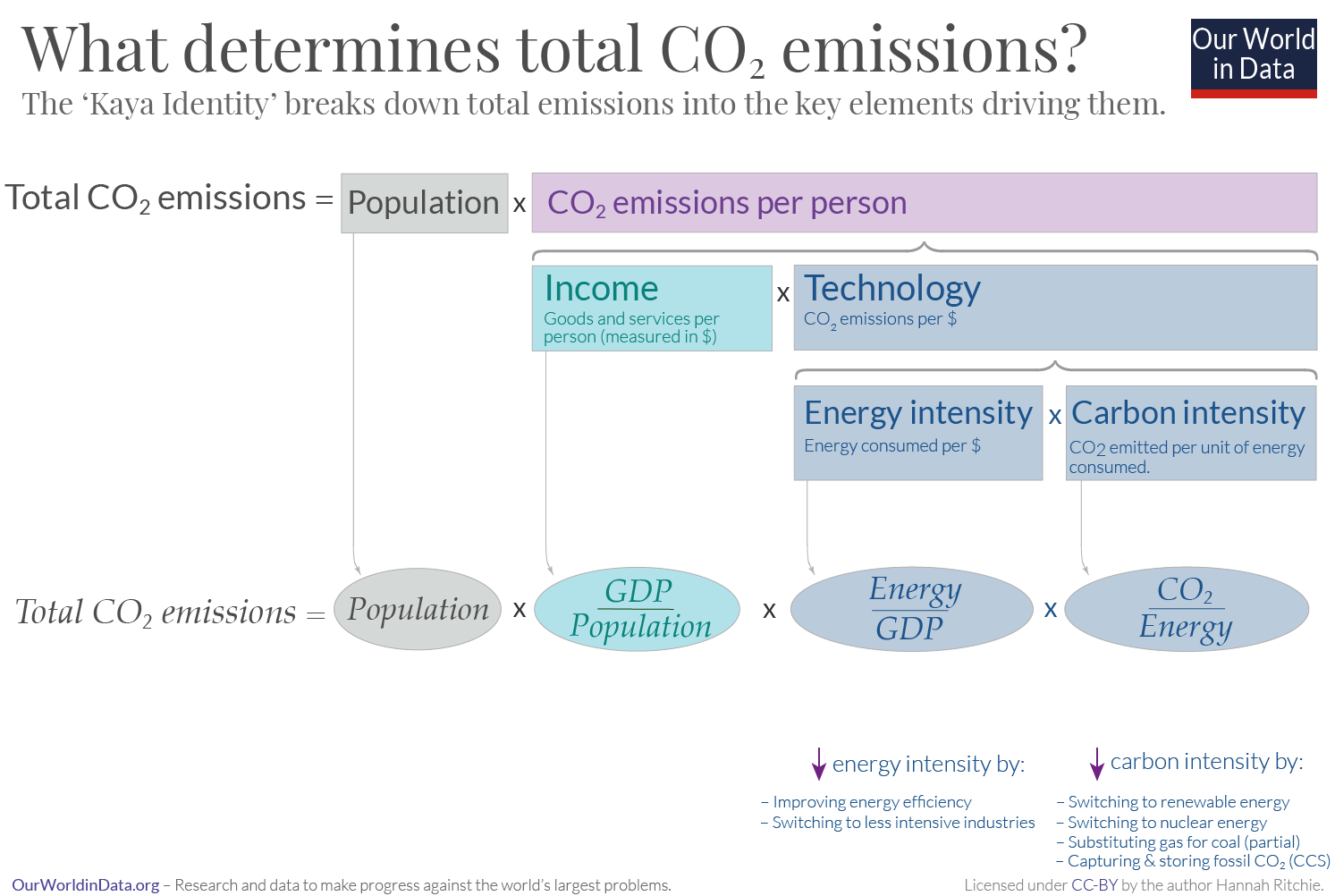 (Hannah Ritchie, image, licensed under CC BY 4.0)
9
[Speaker Notes: This slide shows the Kaya identity. The Kaya identity is used to break down global carbon dioxide emissions into key driving forces. We can see from this diagram that the key driving forces of total carbon dioxide emissions are thought to be population, income or GDP, energy intensity, and carbon intensity. It is useful to break down carbon dioxide emissions like this to understand where action can be taken to reduce them. The global population continues to grow and the GDP of many countries is also expected to grow in the coming years. Without a reduction in energy intensity and/or carbon intensity, total carbon dioxide emissions would therefore be expected to rise in the coming years. However, climate change mitigation strategies aim to reduce both energy and carbon intensity. Energy intensity can be thought of as the amount of energy consumed for every unit of GDP. Energy intensity can therefore be reduced by improving energy efficiency or changing the economy to reduce reliance on energy-intensive industries. For example, many economies have seen a reduction in energy intensity as they have transitioned to service-based economies. Carbon intensity refers to the amount of carbon dioxide emitted for each unit of energy that is consumed. Carbon intensity can therefore be reduced by transforming energy systems, including increasing the shares of renewable energy and reducing reliance on carbon-intense fossil fuels such as coal. Reductions in carbon intensity are therefore reliant on changes to energy systems, which we will explore next.]
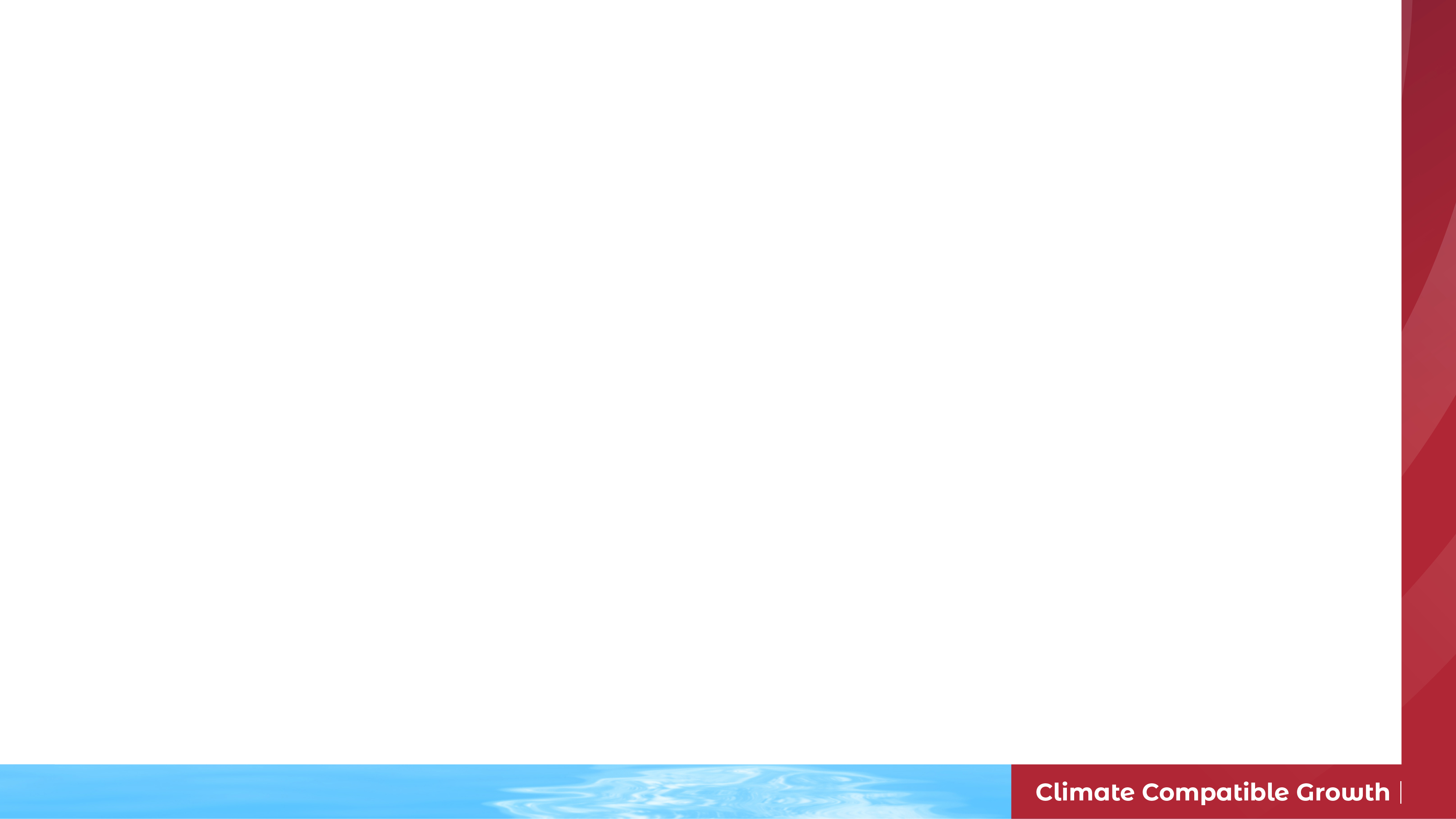 11.2 Mitigation Strategies
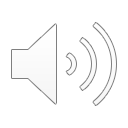 11.2.3 Mitigation in the Energy Sector
Key mitigation steps in the energy sector
(Usher W., 2021)
10
[Speaker Notes: So, if carbon intensity is to be reduced, the energy sector will need to undergo a transformation in the coming years. This slide shows some of the key climate change mitigation steps that are required in the energy sector. Firstly, reducing greenhouse gas emissions requires a shift away from carbon-intense fossil fuels, which can be replaced by renewables. In previous lectures we have seen the dramatic cost reductions in renewables that are making this transition more feasible. However, we have also leant about some of the challenges associated with renewables, including their intermittency and inflexibility. The transition towards renewable based energy systems will therefore require careful planning. This can be supported by energy modelling, alongside advanced research and development to provide greater energy system flexibility. Research and development will also be important for transforming energy subsectors that are particularly difficult to decarbonize, such as heating. 
Carbon Capture and Storage is the process of capturing carbon dioxide emissions before they are released and storing them, for example, in aquifers or retired oil fields. This is likely to play a role in climate change mitigation as it could be used to reduce emissions in sectors where it is difficult to end the use of fossil fuels. In addition, energy efficiency is a crucial climate change mitigation step. This is because increased efficiency reduces overall demand for energy, thereby reducing energy intensity and allowing reduced greenhouse gas emissions, as highlighted by the Kaya identity. Finally, market reform will be crucial to achieving ambitious mitigation in the energy sector. Markets need to be transformed to incentivize the shift towards renewables and greater energy system flexibility, ensuring that renewable options can be competitive with fossil fuels.]
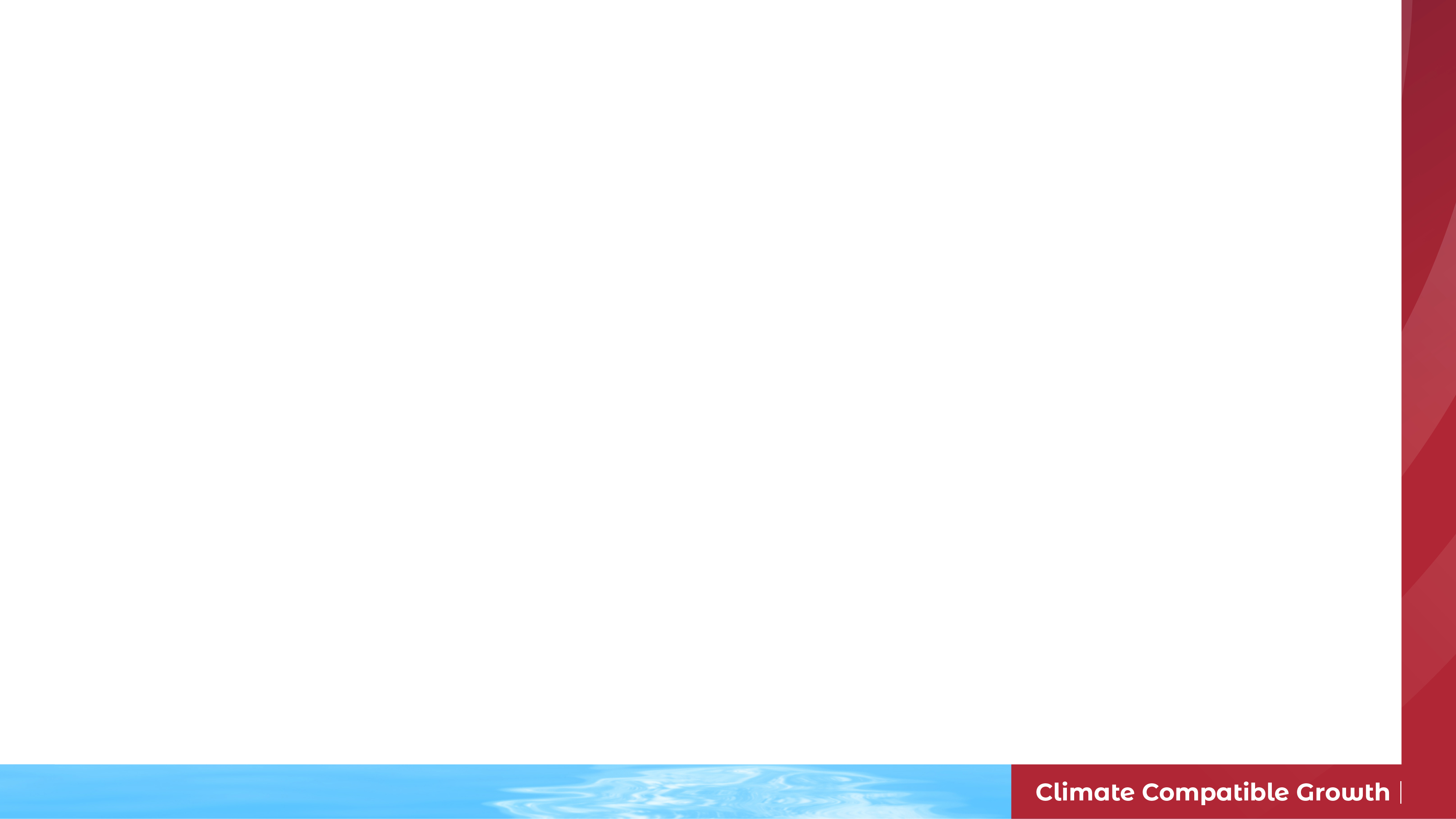 11.2 Mitigation Strategies
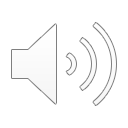 11.2.4 Mitigation in Other Sectors
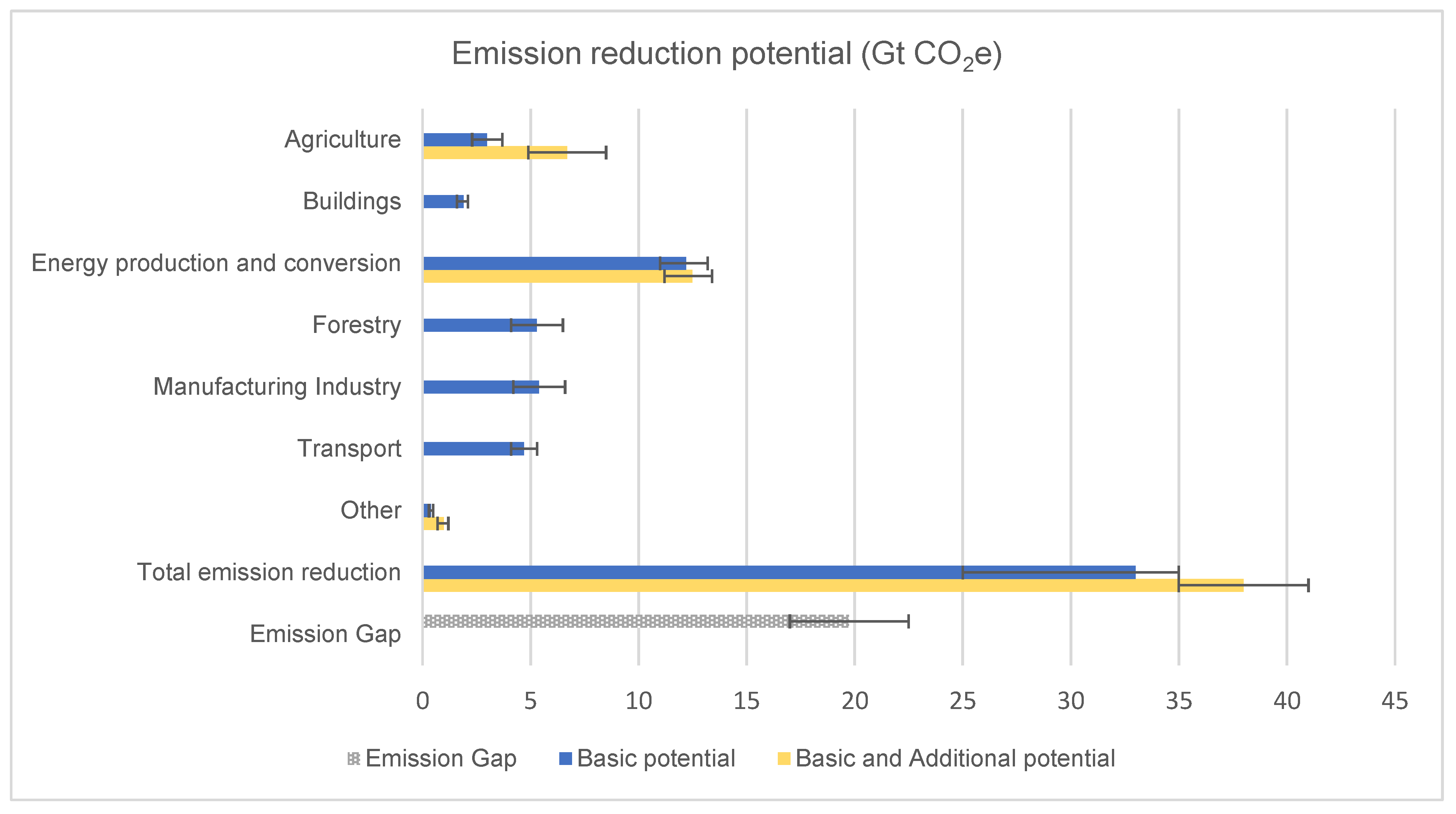 (Blok et al. 2020, image, licensed under CC BY 4.0)
11
[Speaker Notes: This figure shows the estimated emission reduction potential across different sectors globally, as estimated by Blok et al. Although we can see that the energy sector has the highest estimated mitigation potential, it is clear that there is the potential to reduce emissions in all sectors of society. For example, the transport sector is currently responsible for a large share of global emissions. This could be reduced by shifting away from a reliance on oil products and increasing the share of electric vehicles. Since there is the potential to mitigate climate change across all sectors of society, it is important that mitigation strategies consider the whole economy and multiple systems. In later lectures we will look at integrated assessment models, which allow the interactions between different systems to be considered, supporting the development of more holistic mitigation strategies. It is also important to note that many mitigation steps in other sectors are still reliant on transformation of the energy system. For example, the carbon intensity of electric vehicles is dependent on the electricity generation mix and the uptake of electric vehicles requires an increase in electricity generation. It is therefore critical that models consider these cross-sector interactions and that long-term energy system investment plans are built around economy-wide decarbonization.]
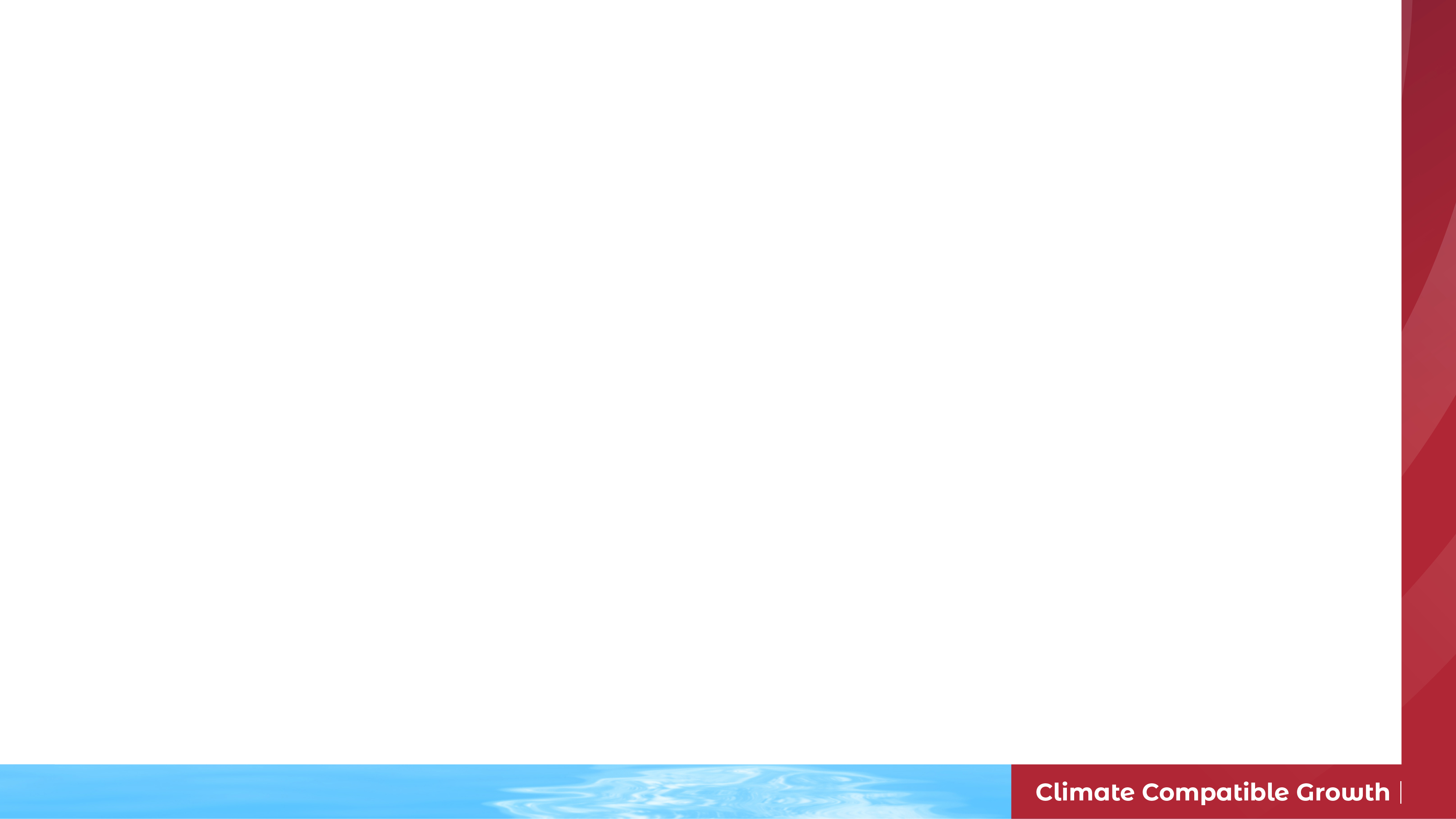 11.2 Mitigation Strategies
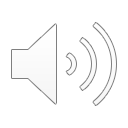 11.2.5 Current Status of Mitigation
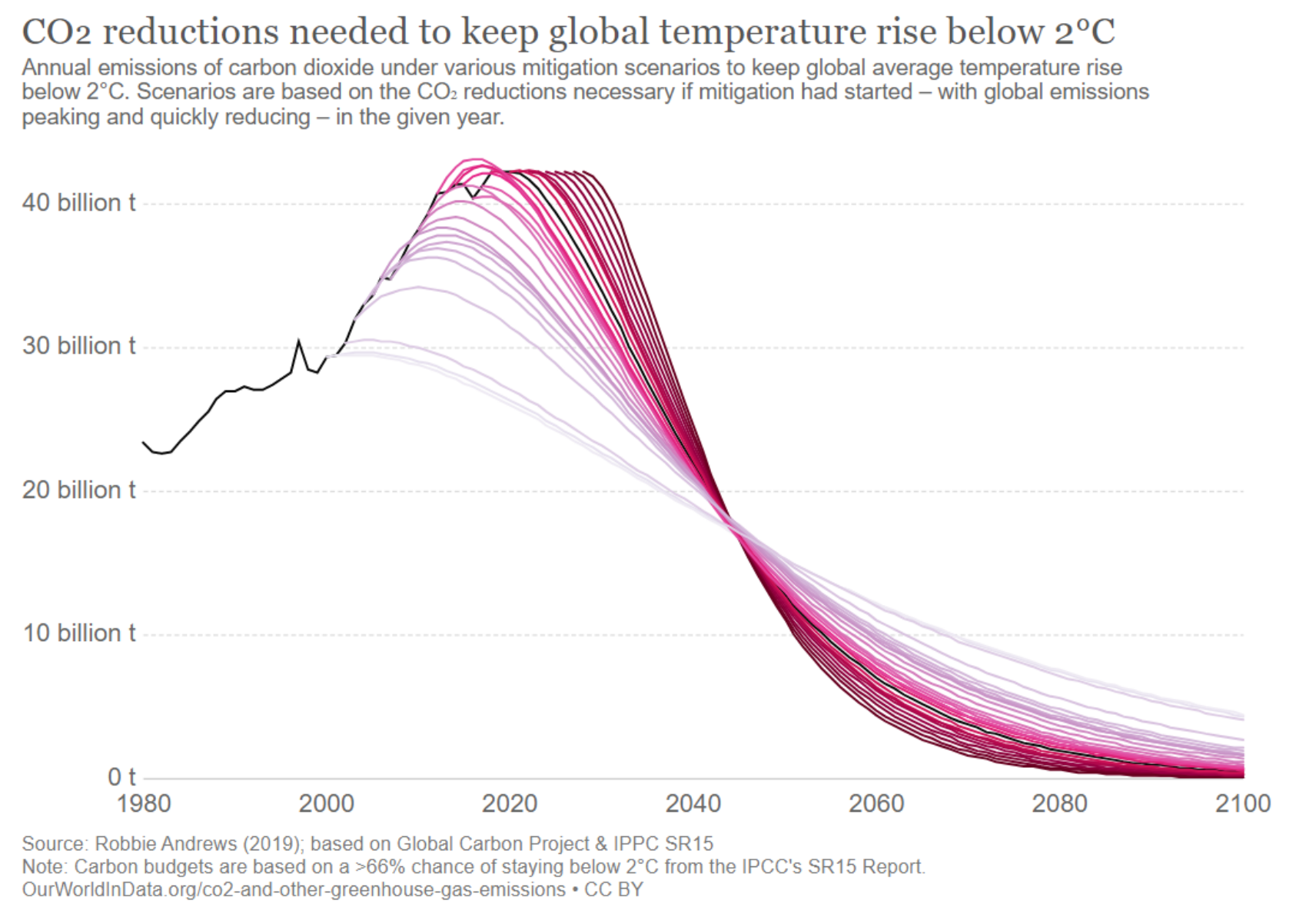 (Our World in Data, image, licensed under CC BY 3.0)
12
[Speaker Notes: This figure shows the carbon dioxide emissions reductions that are estimated to be needed if global warming is to be limited to below 2 degrees Celsius relative to pre-industrial levels. We can see that emissions have continued to rise since 2000 and we are now at the point where more rapid emissions reductions are needed if this target is to be met. Whilst the Paris Agreement marked a major advance in global climate change mitigation strategies, it is clear that the current levels of action are insufficient. Mitigation is a highly complex and difficult task, with barriers including societal inertia, perceived conflicts with other goals, and the challenges associated with developing mitigation strategies within resource-limited governments. Accessible, open source. and transparent modelling tools aim to help tackle such challenges.]
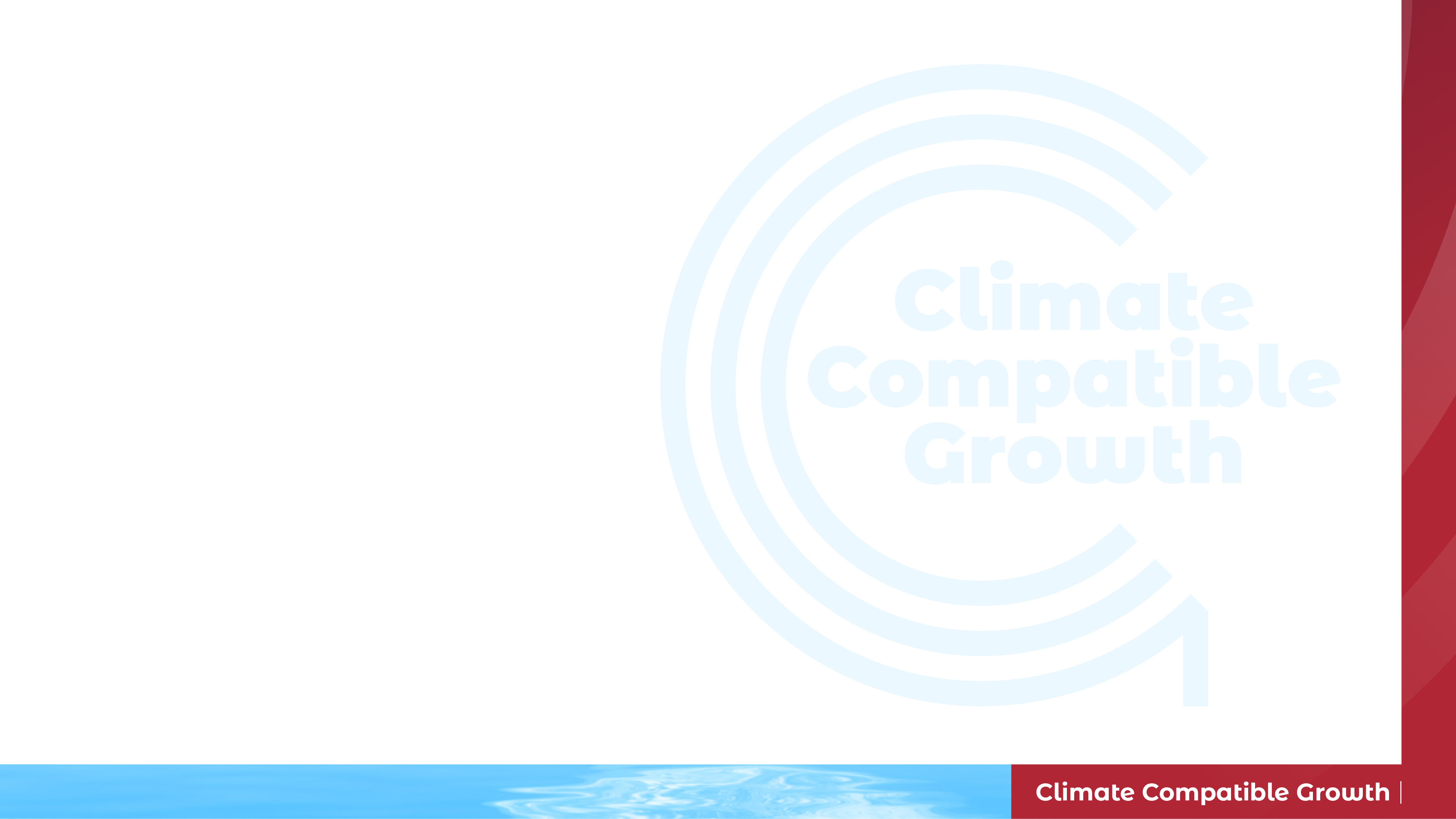 Lecture 11.2 References
UNFCC, The Paris Agreement, 2021. https://unfccc.int/process-and-meetings/the-paris-agreement/the-paris-agreement 
Usher, William. (2021, March). Climate Change: Mitigation - Adaptation (Version 1). Zenodo. http://doi.org/10.5281/zenodo.4585597 
Blok, K.; Afanador, A.; van der Hoorn, I.; Berg, T.; Edelenbosch, O.Y.; van Vuuren, D.P. Assessment of Sectoral Greenhouse Gas Emission Reduction Potentials for 2030. Energies 2020, 13, 943. https://doi.org/10.3390/en13040943
13
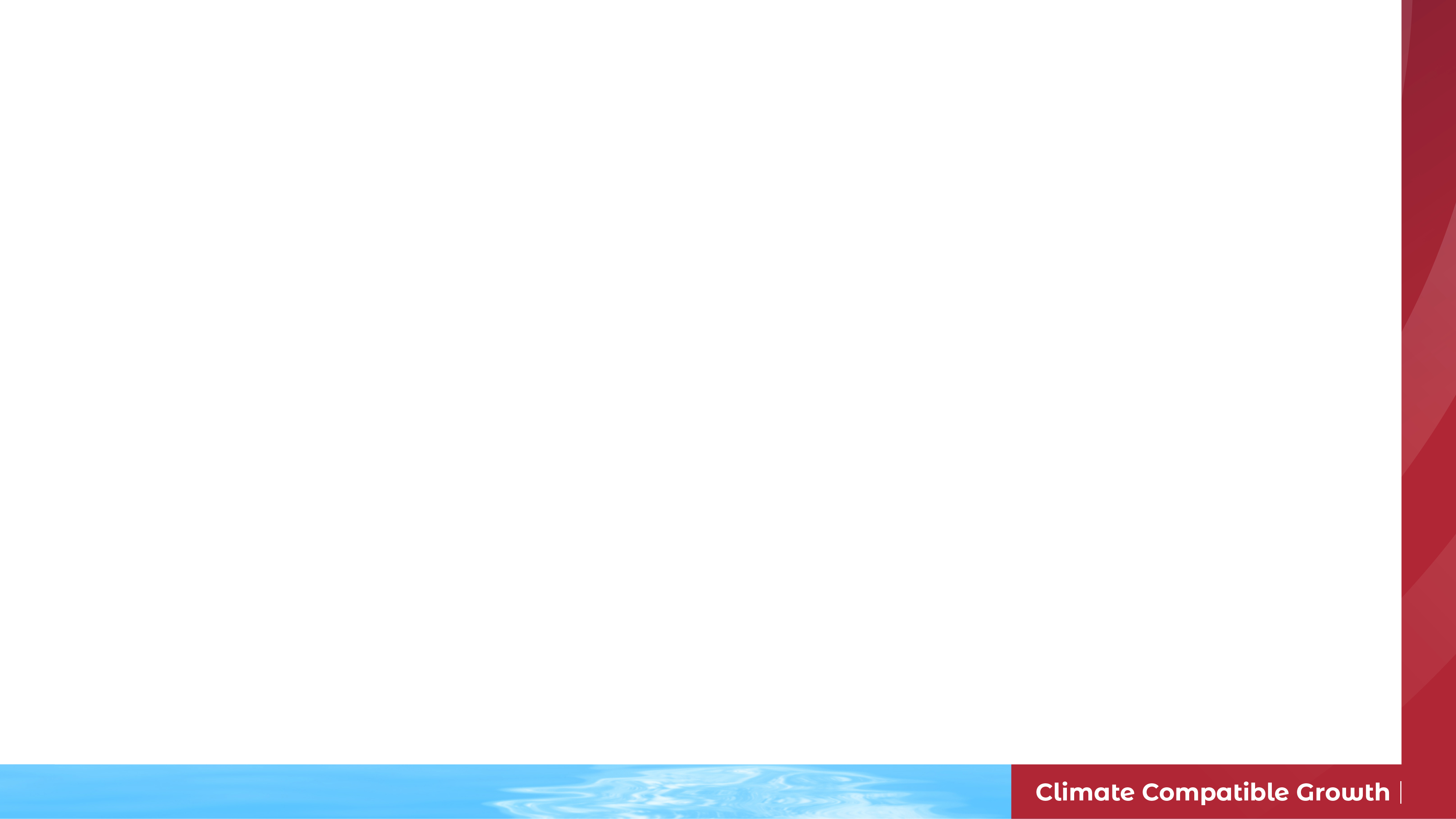 11.3 Adaptation Strategies
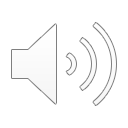 11.3.1 Overview of Climate Change Adaptation
Climate Change Adaptation: steps taken in response to climate change and its effects, aiming to reduce their impacts 
Climate change is impacting ecosystems and ways of life around the world, and it will continue to do so, even with ambitious mitigation strategies 
Countries therefore need to implement adaptation strategies to respond to current impacts and prepare for those in the future 
Adaptation includes extreme weather defences; improved warning and communication systems; redesigning infrastructure
(UNFCC, 2020)
14
[Speaker Notes: Climate change adaptation refers to measures taken to reduce the impacts of climate change on people and ecosystems. In contrast to mitigation, adaptation does not aim to prevent or reduce climate change, but rather to lessen its impacts. Although it is important to develop ambitious mitigation strategies to try to minimize future climate change, we must acknowledge that climate change is already having effects around the world. And, even though mitigation gives us the opportunity to reduce the severity of climate change in the future, climate change will continue to affect human, animal, and plant life. It is therefore vital that countries develop and implement adaptation strategies, both to combat the effects of climate change today and to prepare for those in the future. Climate change adaptation strategies include a range of measures, including creating extreme weather defenses and warning systems, and redesigning infrastructure to improve its resilience. We will look at climate change adaptation in more detail within this mini-lecture.]
11.3 Adaptation Strategies
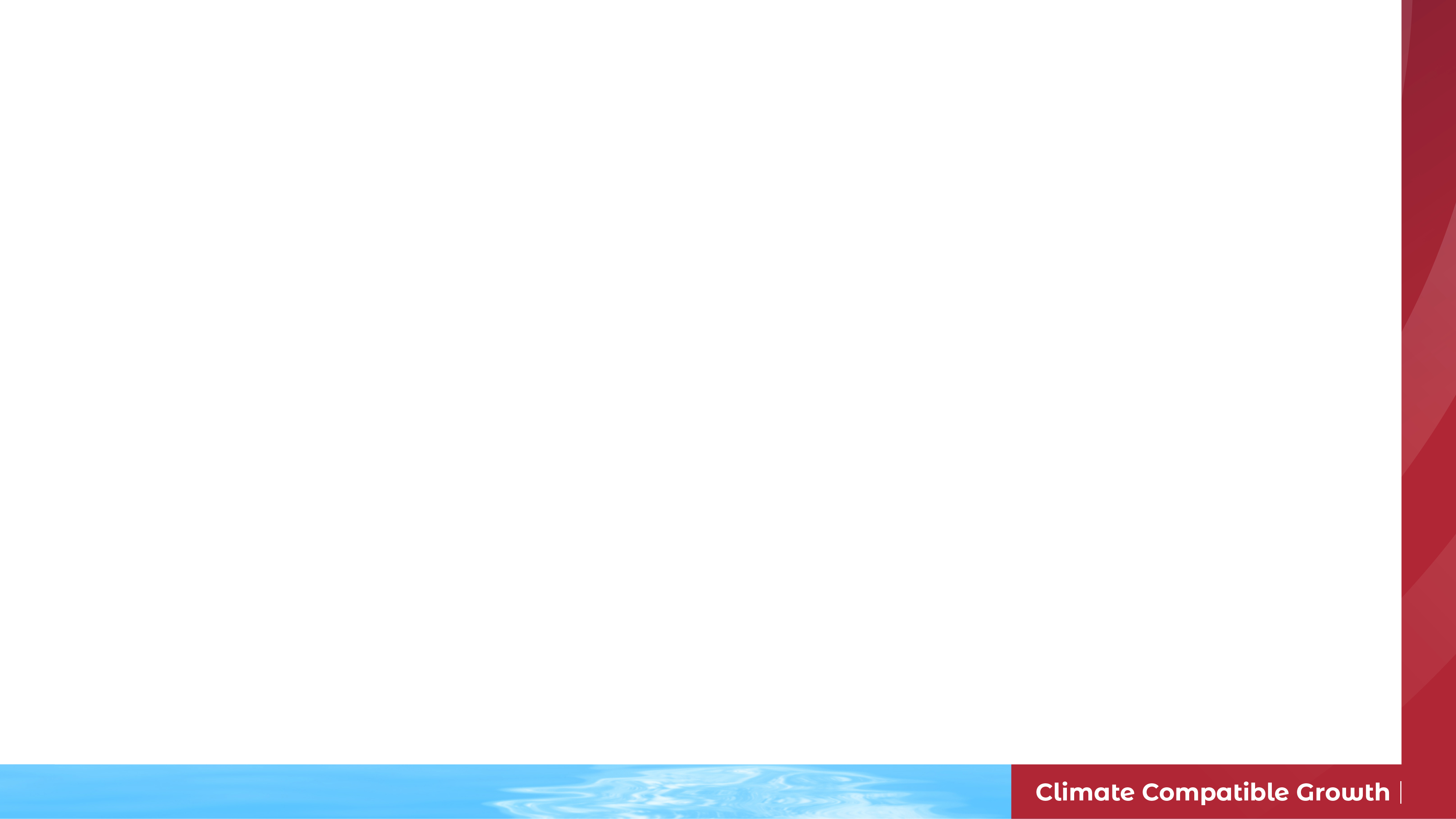 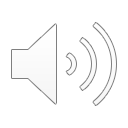 11.3.2 Geographical Distribution of Impacts
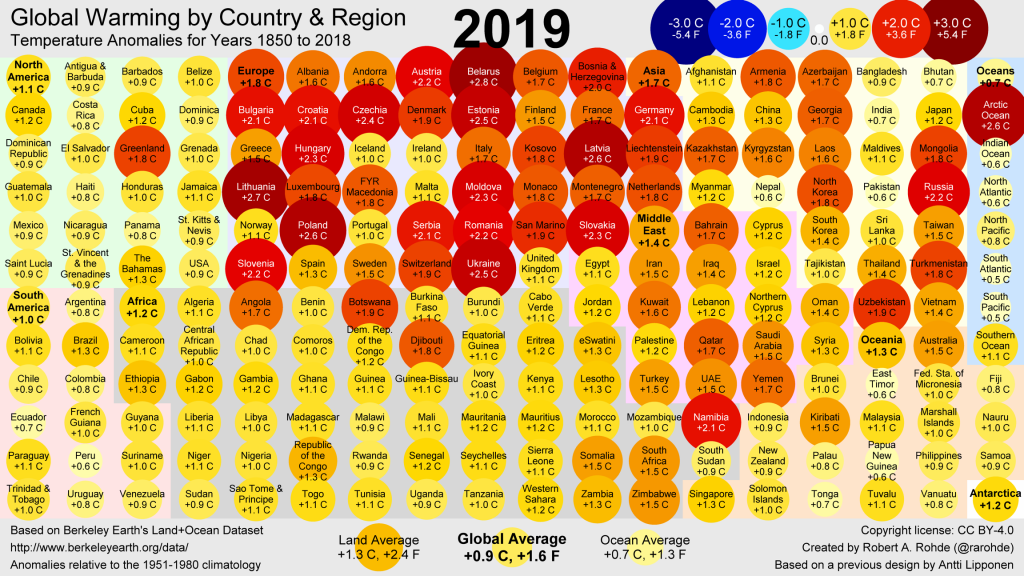 (A Rohde, image, licensed under CC BY 4.0)
15
[Speaker Notes: This diagram shows this estimated levels of global warming in different regions and countries. We can see that global warming is not evenly spread around the world, with several regions facing significantly higher levels of warming compared to the global average. This highlights the importance of climate change adaptation. In several countries climate change is already having severe effects and climate change mitigation strategies unfortunately cannot reverse them. It is therefore vital that these countries have extensive adaptation strategies in order to reduce the impacts of climate change on their communities and ecosystems. This geographical inequality means it is essential that regional and global partnerships are used to aid the most severely affected countries in adapting to climate change.]
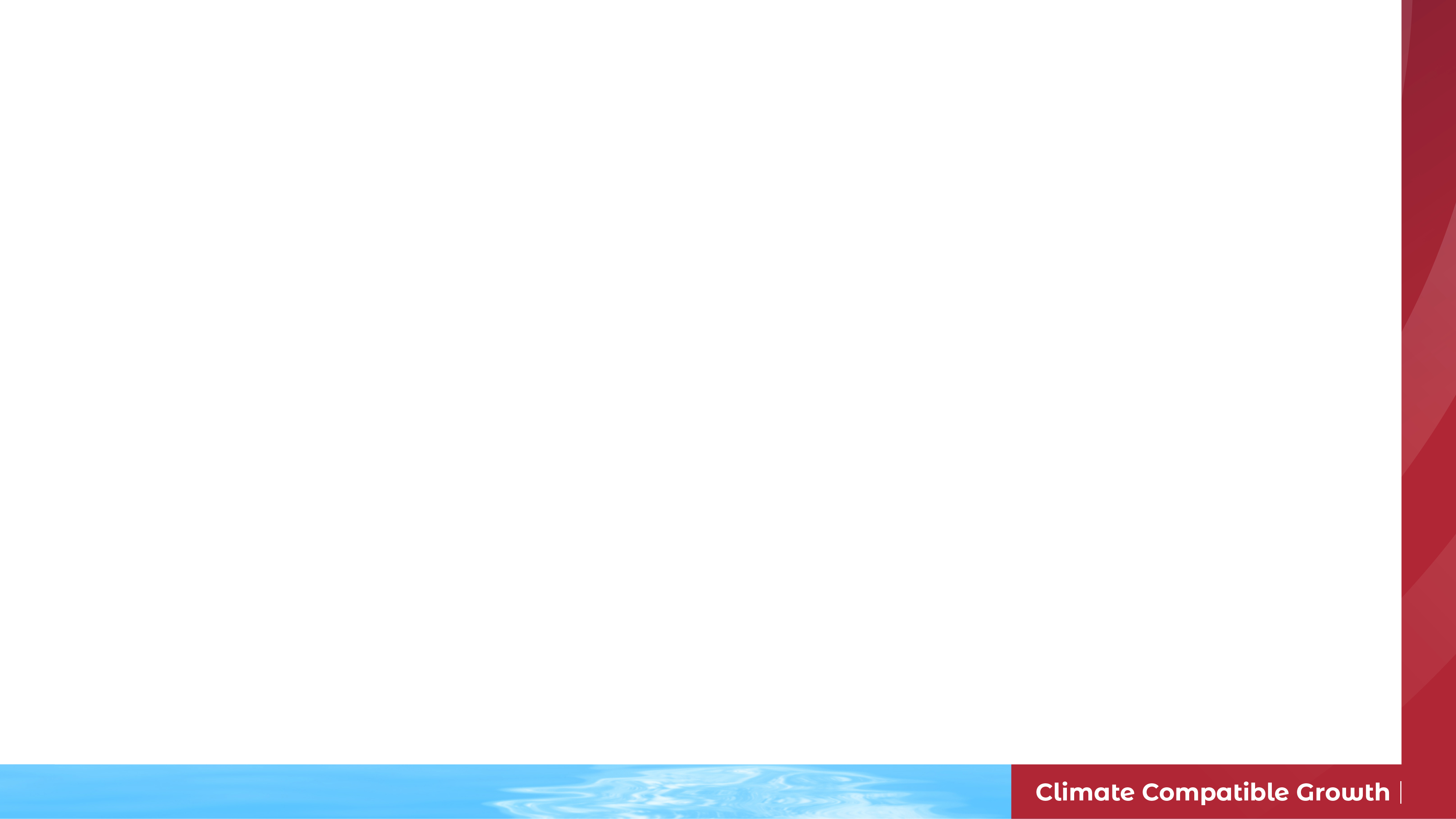 11.3 Adaptation Strategies
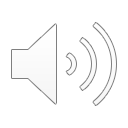 11.3.3 Adaptation in the Energy Sector
Adaptation in the energy sector
(Usher W., 2021)
16
[Speaker Notes: Climate change poses several threats to the energy sector. For example, the increased frequency of extreme weather events due to climate change increases the risk of damage to power system infrastructure, potentially reducing the security and reliability of electricity supply. Energy sector adaptation strategies are therefore vital. A key element of adaptation in the energy sector is the strengthening of infrastructure to improve resilience to extreme weather events. Resilience of the energy system can also be improved through retrofitting of power stations and greater planning for extreme weather events, such as relocating critical infrastructure that is located in flood-prone areas or having back-up power generation options in place. Energy security and resilience can also be improved by increasing the diversity of energy sources. By avoiding reliance on single fuels, countries can reduce their vulnerability to the effects of climate change on fuel supply chains. For adaptation in the energy sector to be successful, it is critical that the risks posed by climate change, both now and in the future, are extensively assessed. This will aid improved energy planning and can allow governments to increase energy system resilience in the most cost-effective manner. Energy modelling tools can aid the assessment of such risks.]
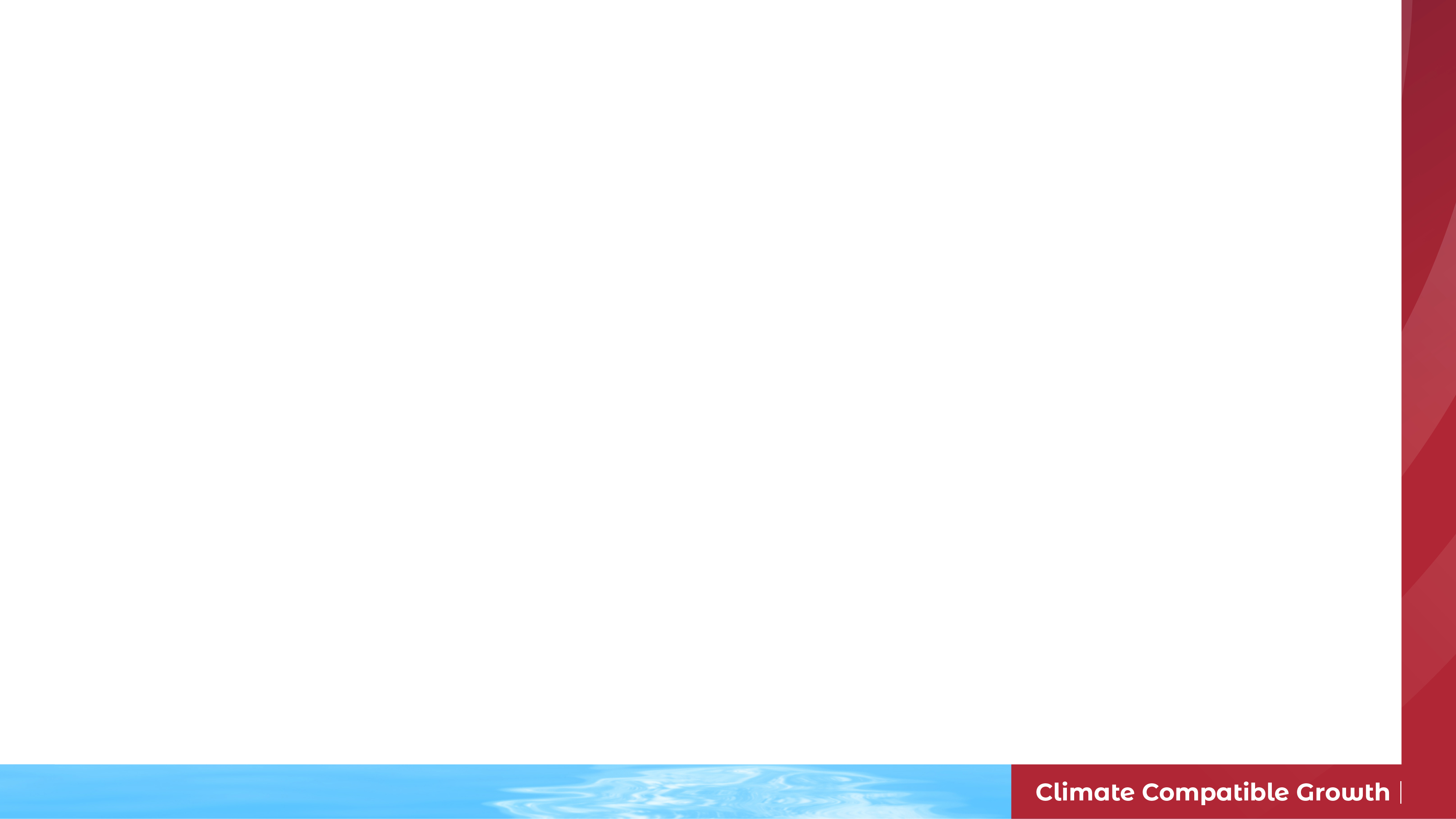 11.3 Adaptation Strategies
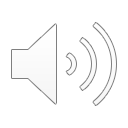 11.3.4 Cross-Sector Adaptation Example 1
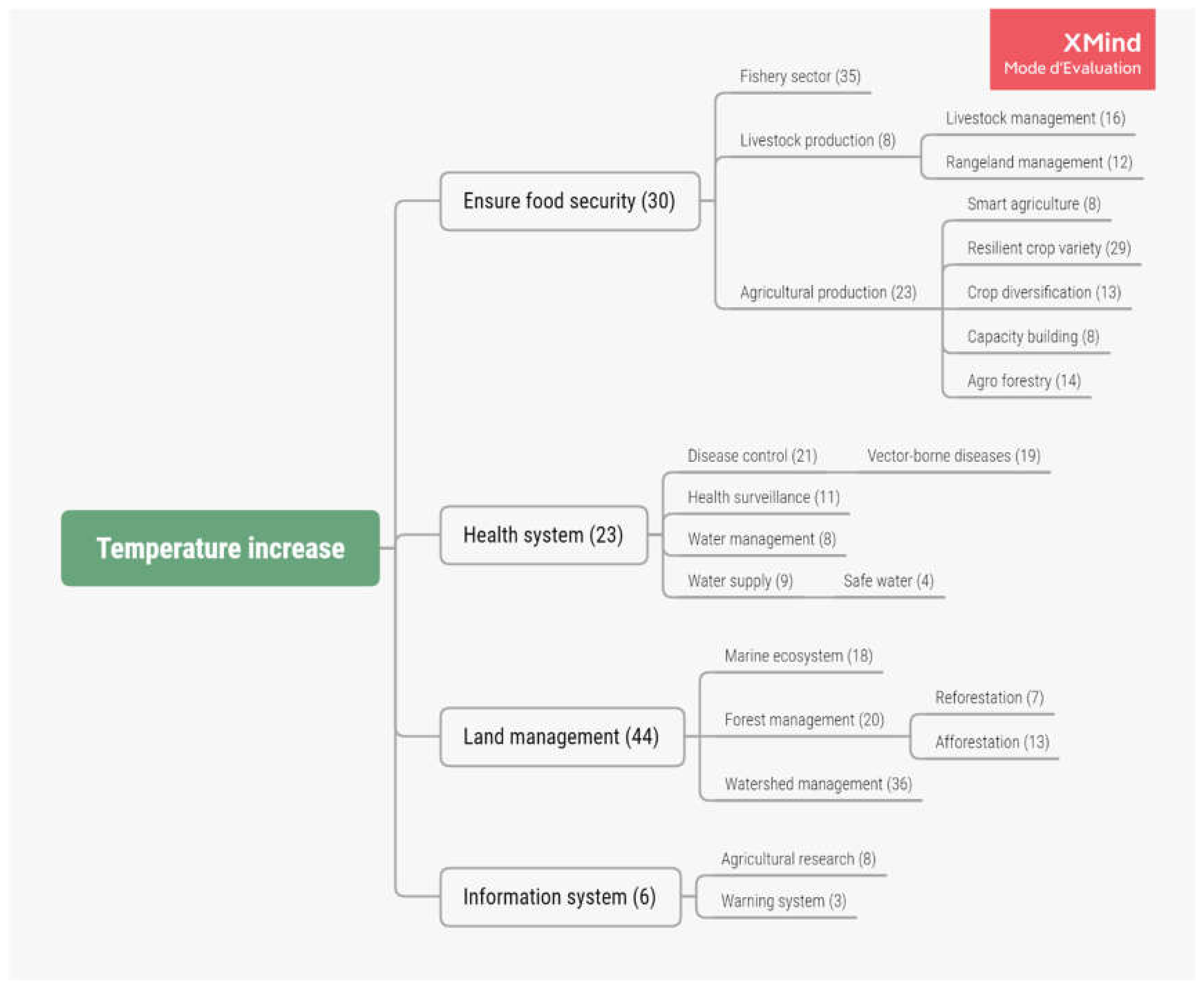 (Boutang et al. 2020, image, licensed under CC BY 4.0)
17
[Speaker Notes: As well as in energy systems, climate change adaptation is needed across all sectors of society. Boutang et al. studied the taxonomy of adaptation projects around the world across different categories. In this slide we can see the range of adaptation projects developed in response to temperature increase. Such projects are active across a range of areas of society, from food systems and land management to health systems and information sharing. We will look at some examples from food and health systems. In food systems, adaptation strategies to ensure food security with increased temperatures include the introduction of more resilient crop varieties, capacity building. and crop diversification. In health systems, temperature increases pose threats of increased spread of diseases and reduced water supply, necessitating adaptation strategies focusing on disease control, health surveillance, and water management.  This slide highlights the diversity of climate change impacts, underlining the importance of holistic and extensive adaptation strategies.]
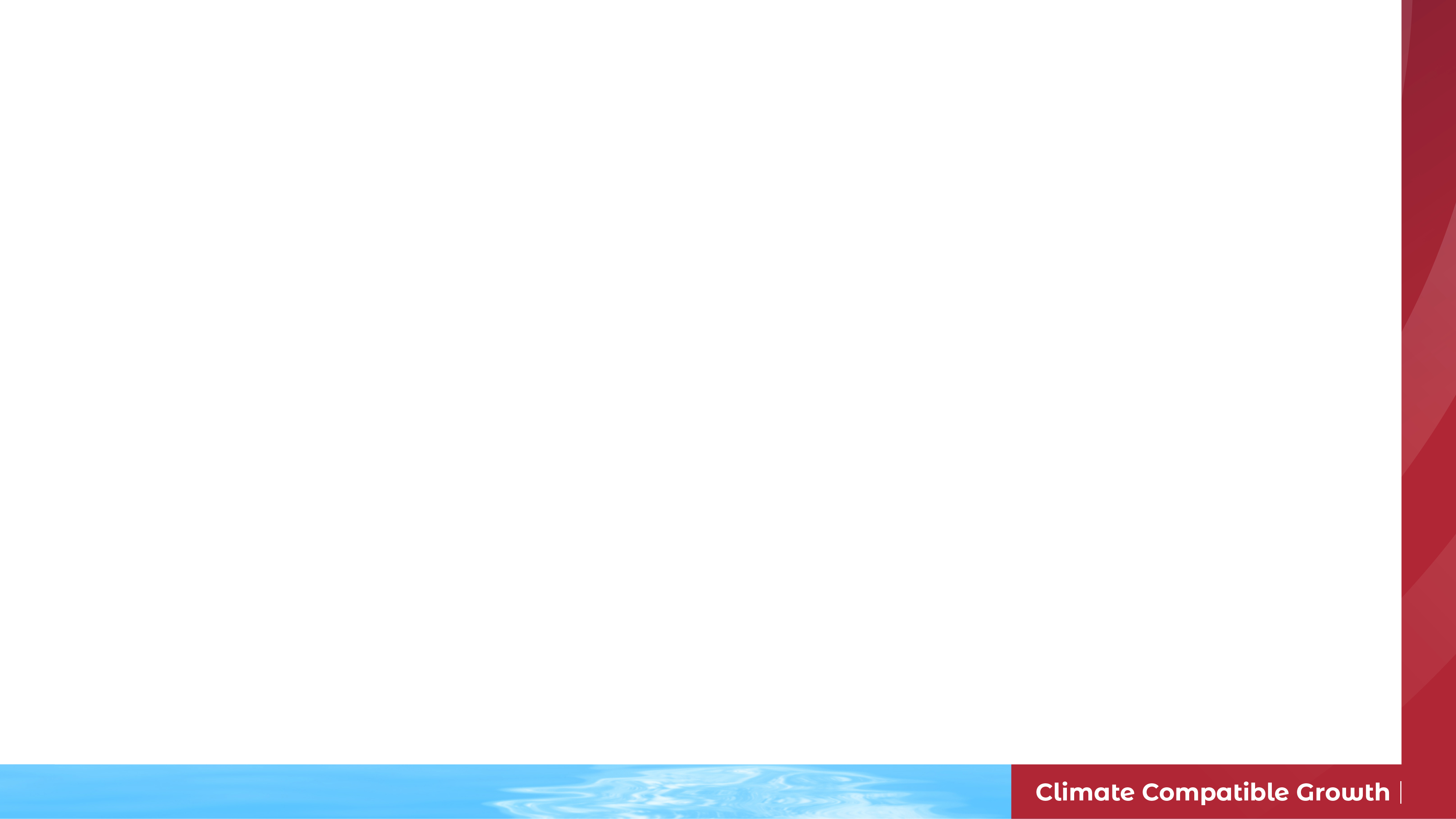 11.3 Adaptation Strategies
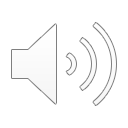 11.3.5 Cross-Sector Adaptation Example 2
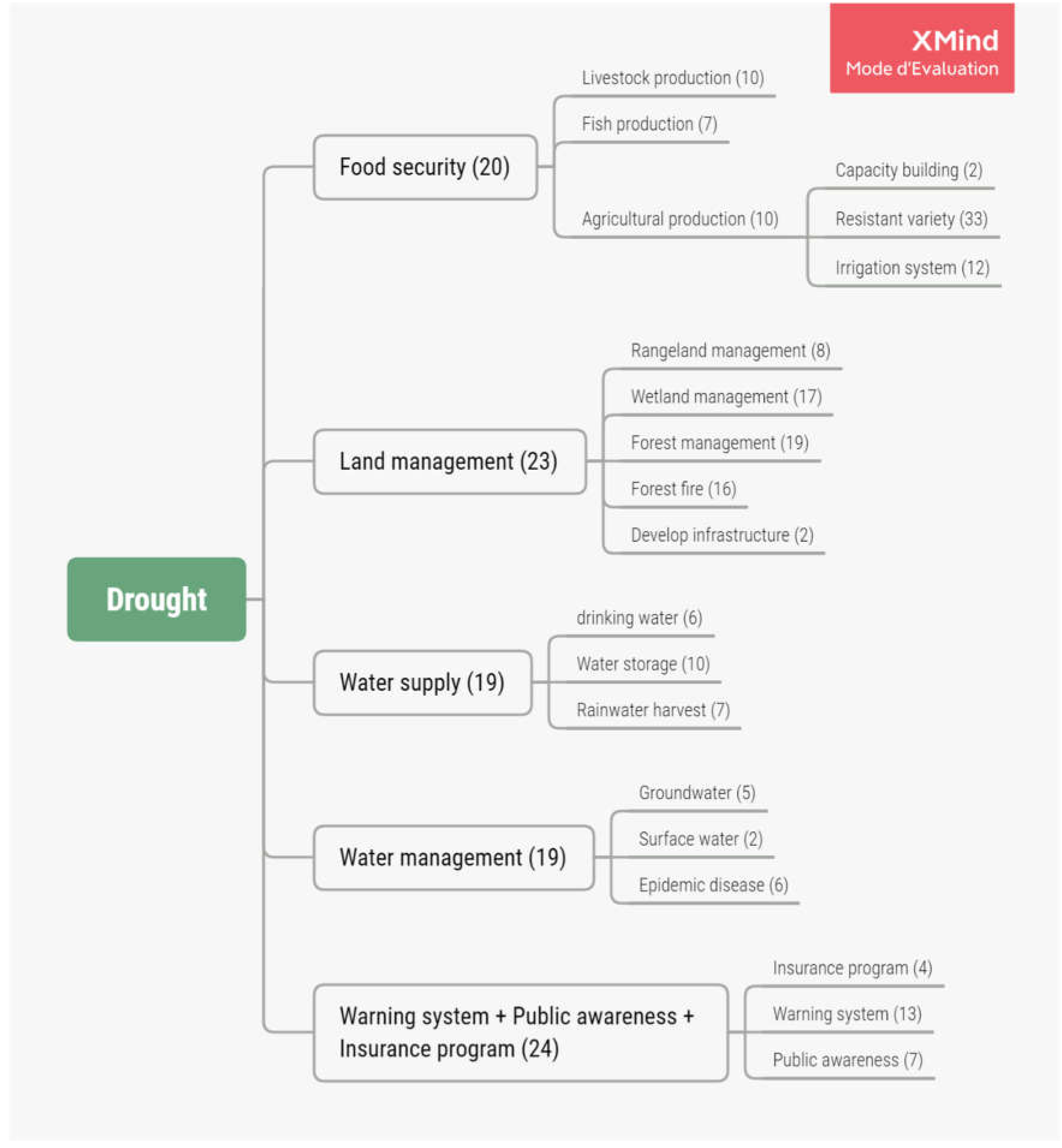 (Boutang et al. 2020, image, licensed under CC BY 4.0)
18
[Speaker Notes: This slide shows another taxonomy of adaptation projects by Boutang et al., this time focusing on adaptation to drought.  From the diagram, it is clear that drought affects a range of systems and processes, from food supply to water management and the daily life of local communities. This taxonomy shows us that droughts are likely to have a multitude of wide-ranging impacts across society. In addition, it is likely that many of these impacts will interact with each other, due to the interlinked nature of different systems, such as the strong interactions between food, water, and energy systems. It is therefore vital that policymakers do not view systems in isolation and instead are able to develop adaptation strategies that consider cross-sector interactions and processes. In many cases this can increase the effectiveness of adaptation strategies and improve outcomes for local communities.]
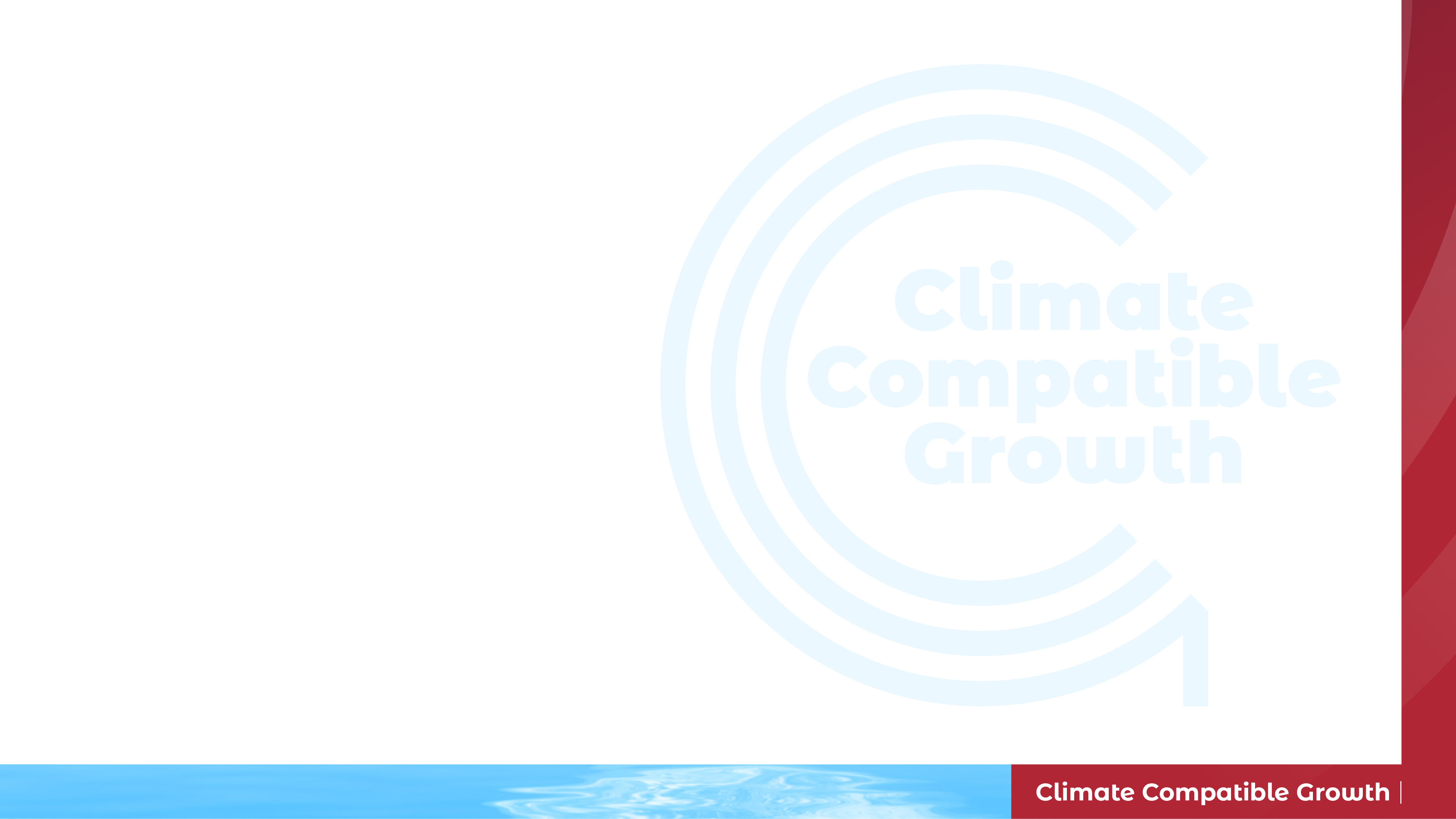 Lecture 11.3 References
UFCC (2020) What do adaptation to climate change and climate resilience mean? https://unfccc.int/topics/adaptation-and-resilience/the-big-picture/what-do-adaptation-to-climate-change-and-climate-resilience-mean#:~:text=Adaptation%20refers%20to%20adjustments%20in,opportunities%20associated%20with%20climate%20change. 
Usher, William. (2021, March). Climate Change: Mitigation - Adaptation (Version 1). Zenodo. http://doi.org/10.5281/zenodo.4585597 
Boutang, J.; Feutren, E.; Bachelet, B.; Lacomme, C. Climate Change Adaptation: Operational Taxonomy and Metrics. Sustainability 2020, 12, 7631. https://doi.org/10.3390/su12187631
19
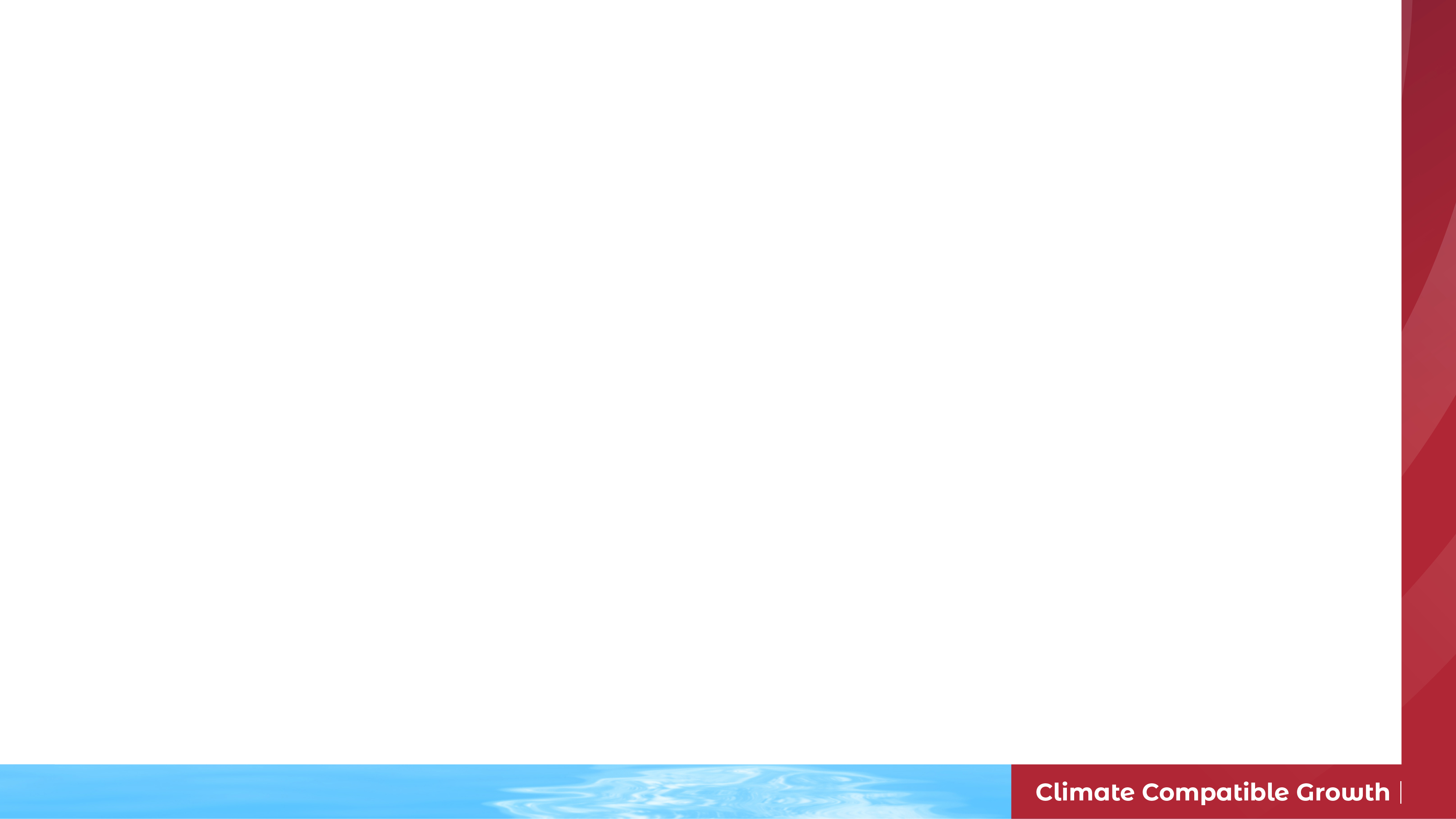 11.4 Climate Change Scenarios
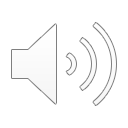 11.4.1 The Role of Climate Change Scenarios
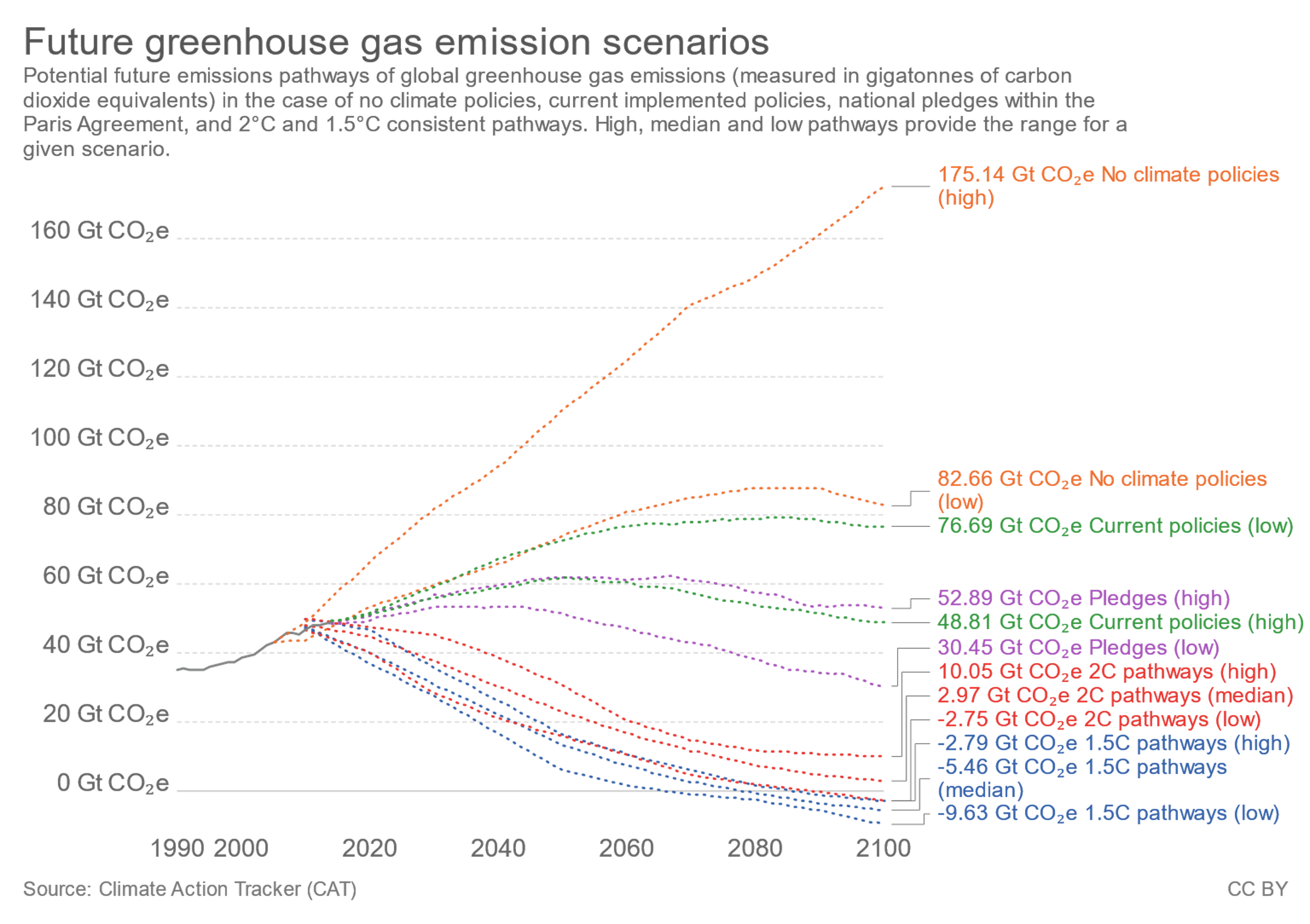 (Our World in Data, image, licensed under CC BY 3.0)
20
[Speaker Notes: Earlier in this lecture we were introduced to climate change scenarios. In this mini lecture we will focus on the role of climate change scenarios and how they can be developed in energy modelling tools such as OSeMOSYS. As a reminder, climate change scenarios are developed to consider different trajectories that society may follow, such as trajectories with varying levels of mitigation, and to improve understanding of the potential impacts of these scenarios. Scenario analysis can help policymakers to understand what will likely be important for meeting climate change targets and can be used to increase political buy-in and raise awareness of the impacts of different policy decisions.]
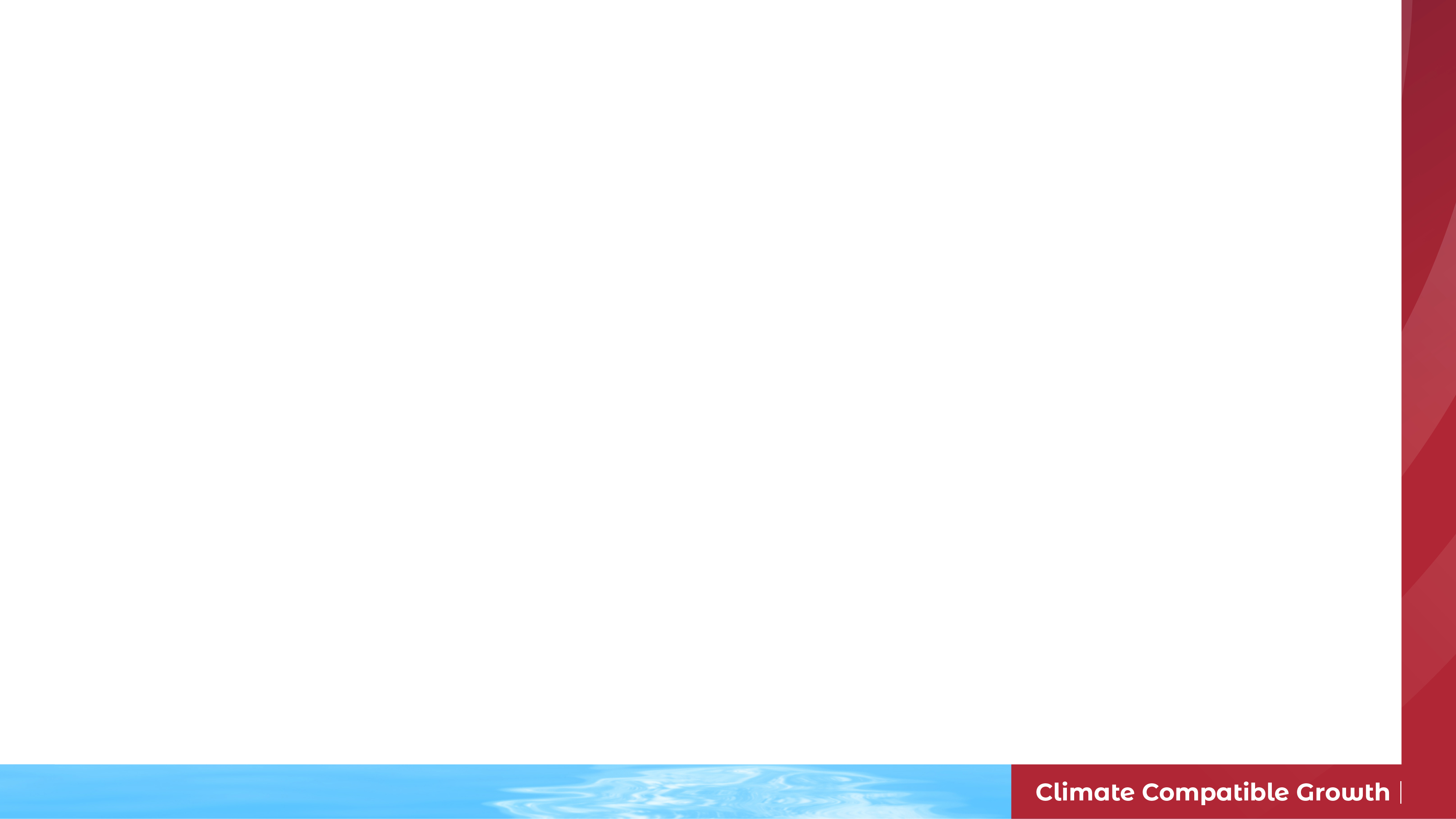 11.4 Climate Change Scenarios
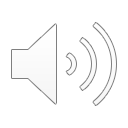 11.4.2 Defining Scenarios with Emissions Limits
Parameters used to constrain emissions in OSeMOSYS:
EmissionsPenalty [$/kg]: used to define a cost per unit of emission
AnnualEmissionLimit [kg]: sets an annual upper limit on the total annual emissions of a particular pollutant
ModelPeriodEmissionLimit [kg]: sets an upper limit on total model period emissions of a particular pollutant
21
[Speaker Notes: In lecture 9 we looked at how emissions are represented in OSeMOSYS using emissions factors. It is also possible to constrain emissions in OSeMOSYS using the three parameters outlined on this slide. The emissions penalty parameter can be used to assign a cost to each unit of emission. This can allow analysts to estimate the impacts of fiscal policy tools, such as carbon taxes, on energy system evolution or to assess the costs to society of different scenarios. Alternatively, it is possible to set limits on the total emissions of a particular pollutant, either in each model year or across the whole modelling period. This is done using the annual and model period emission limit parameters. These parameters can be used to understand what investments would be important for meeting different emissions targets and how these targets can be met in a cost-effective manner.]
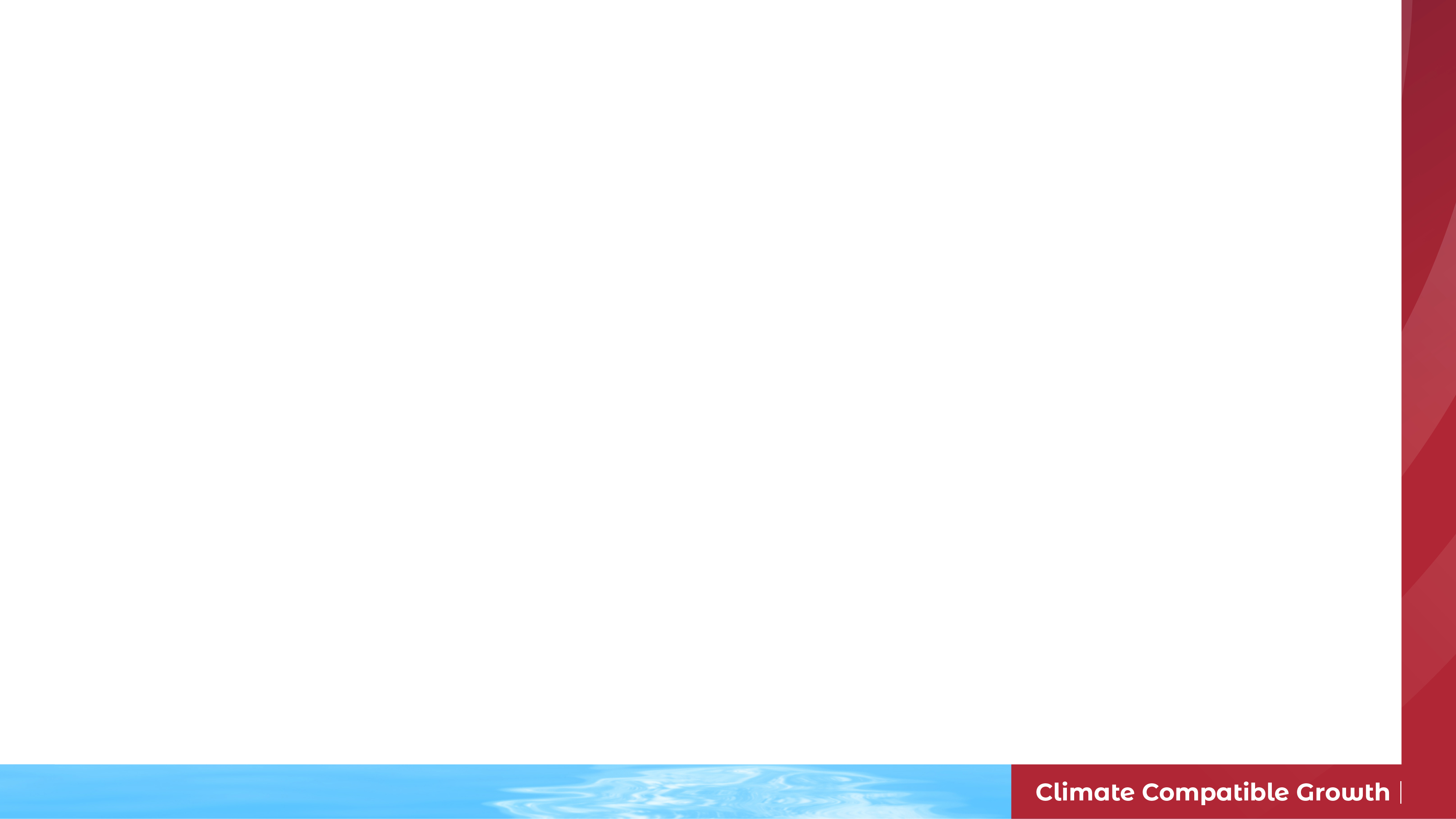 11.4 Climate Change Scenarios
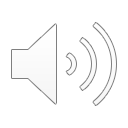 11.4.3 Implementing Investment, Capacity & Activity Constraints
Parameters used to constrain annual investment, capacity, and activity in OSeMOSYS:
TotalAnnualMaxCapacityInvestment & TotalAnnualMinCapacityInvestment: maximum and minimum capacity of a technology that can be invested in annually, defined for each model year in capacity units 
TotalAnnualMaxCapacity & TotalAnnualMinCapacity: total maximum and minimum capacity (including residual and cumulatively installed capacity) allowed for a technology in each model year, defined in capacity units 
TotalTechnologyAnnualActivityUpperLimit & TotalTechnologyAnnualActivityLowerLimit: total maximum and minimum activity allowed for a technology in each model year, defined in energy units e.g., PJ
22
[Speaker Notes: In previous lectures we have also been introduced to activity, capacity, and capacity investment constraints. These constraints can also be used to develop climate change scenarios in OSeMOSYS. For example, the total annual max capacity investment or total annual max capacity parameters can be used to limit the capacity of specific technologies in the energy system. These can be implemented on both the supply and demand side. On the supply side, we could use these limits to constrain the capacity of fossil power plants in the energy system, allowing us to understand the potential emissions and cost implications of reducing investment in these technologies. On the demand side, we could constrain the capacity of conventional vehicles for example, giving an insight into the implications of switching to electric vehicles. In a similar way, the total technology annual activity limit parameters can be used to constrain the activity of technologies in OSeMOSYS. For example, an analyst may want to understand how their country's energy system could be developed to use only renewable resources. In this case, the total technology annual activity upper limit parameters could be used to gradually reduce the importation and extraction of fossil fuels to zero in the future, allowing the analyst to understand the investment and emissions implications of a completely renewable energy system. We will look at developing scenarios in more detail in the hands-on exercises.]
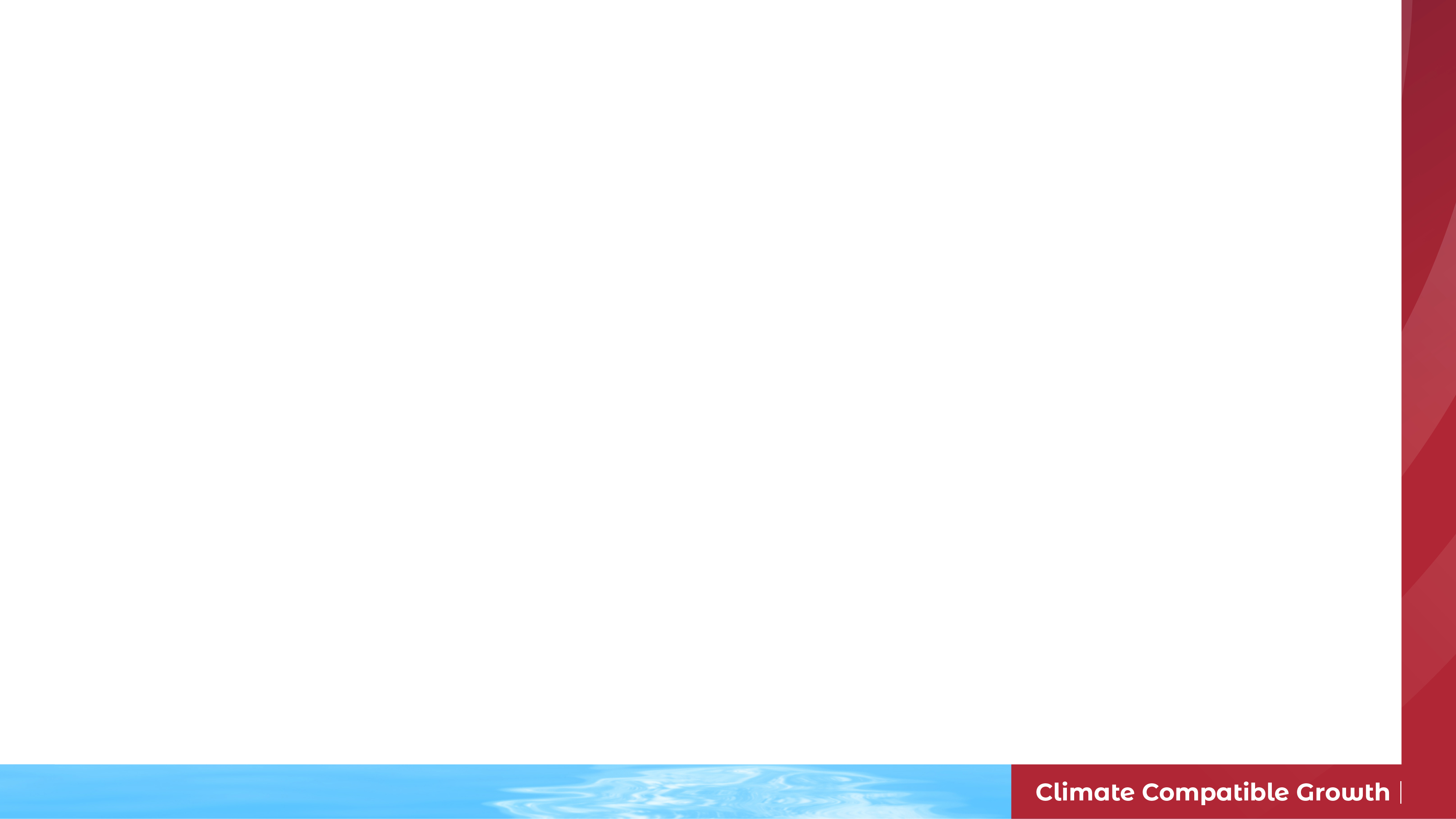 11.4 Climate Change Scenarios
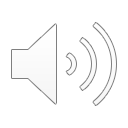 11.4.4 Scenario Results in OSeMOSYS
Key results from OSeMOSYS models
23
[Speaker Notes: It is possible to extract a range of results from OSeMOSYS that are useful for informing climate change policy and strategy. Firstly, results tell us which technologies are used to generate energy in each year and each time slice and give a capacity expansion trajectory across different scenarios. These results are useful for supporting investment planning, as they show which investments are likely to be important for meeting demand and scenario-specific constraints and when these investments are needed. These results can also be used to assess energy system security and flexibility across scenarios. Additional information that is useful for investment planning includes the annual and total costs of the energy system, that can be used to compare the cost implications of different scenarios. OSeMOSYS also produces valuable results for assessing the environmental implications of different energy system scenarios. These include the annual emissions of each pollutant considered in the model, which can also be broken down by technology to allow analysts to understand the relative impacts of different technologies. You will learn to visualize and interpret these results in the hands-on exercises.]
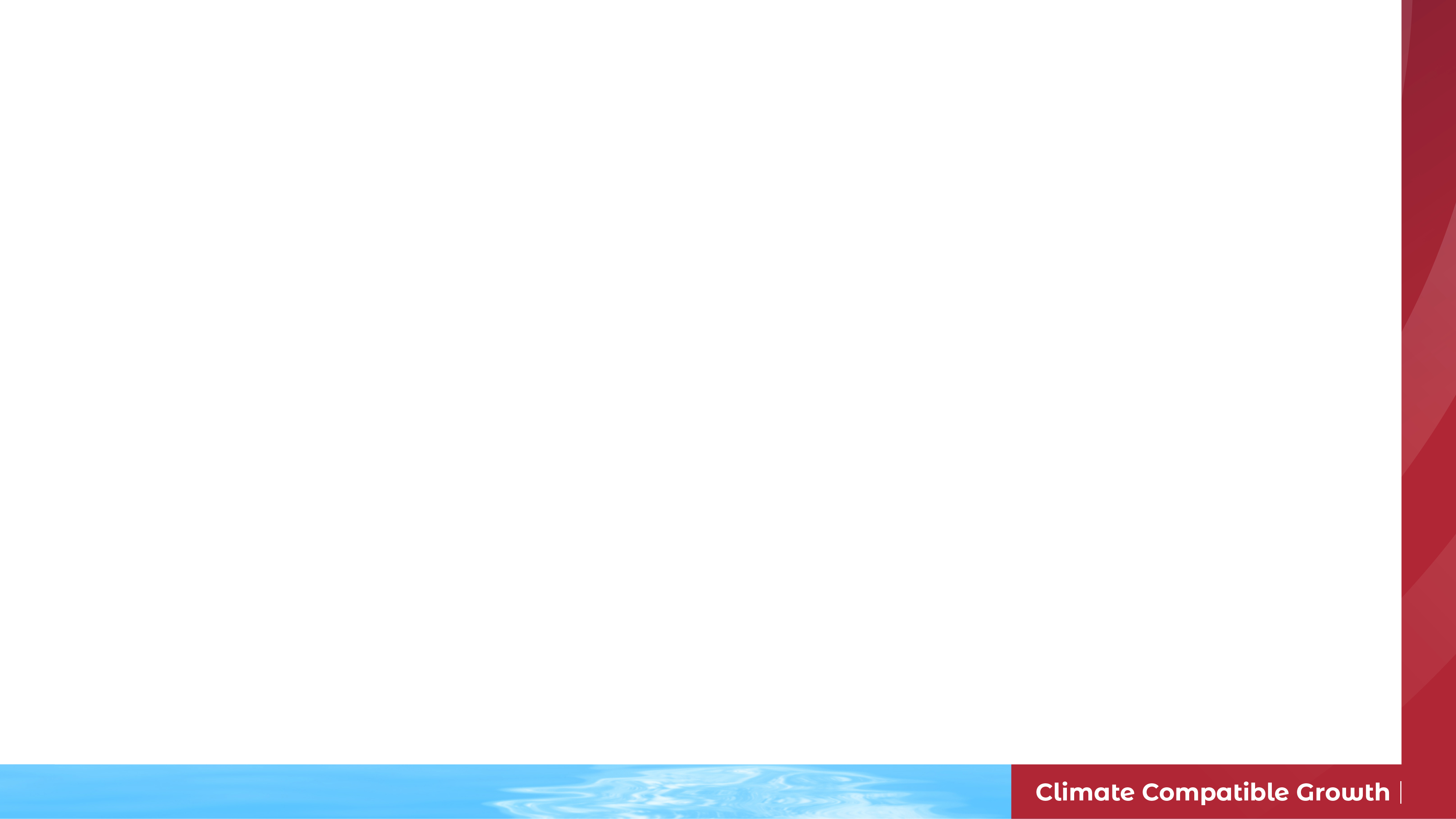 11.4 Climate Change Scenarios
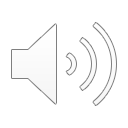 11.4.5 Example Scenario Results
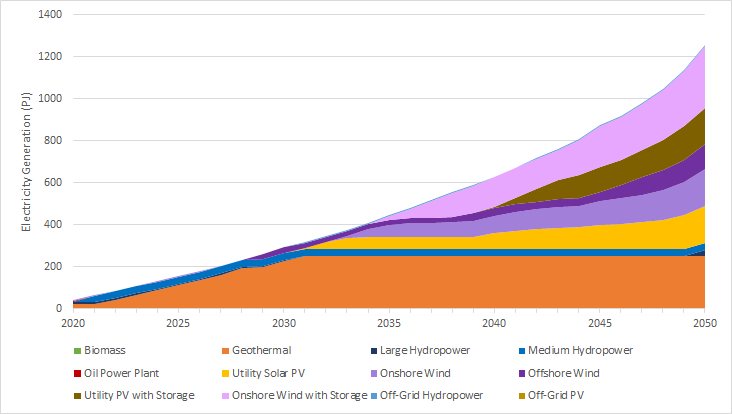 24
[Speaker Notes: This chart shows the electricity generation results in an example scenario for a fictitious country, where the activity of fossil fuel production and importation technologies were gradually reduced to 0 in 2050. This was associated with a large increase in electricity demand due to fuel switching, evidenced by the large increase in electricity generation from 2020 to 2050. This is an example of the sort of results that can be produced from OSeMOSYS models. Such results are useful as they allow analysts to understand the implications of different policy decisions, including the effects on energy system development, cost implications, and effects on emissions. These analyses can inform national energy planning and also be developed further to increase the understanding of different scenarios. For example, you could use another modelling tool, such as FlexTool, to assess the flexibility of the future energy system by using the results from OSeMOSYS as input data. You will learn how to do this later in the course.]
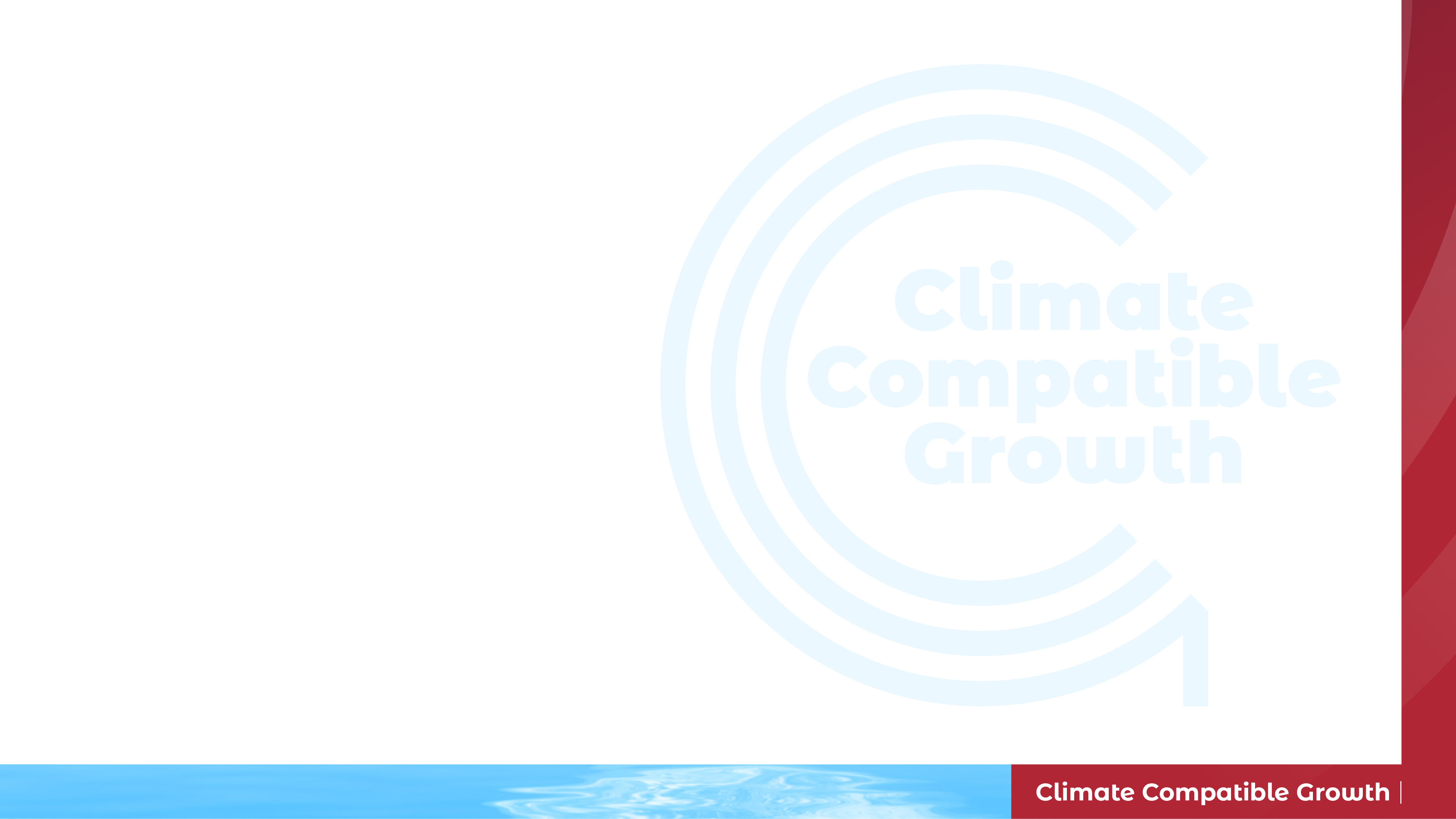 Lecture 11.4 References
KTH  - dESA, OSeMOSYS Documentation, https://osemosys.readthedocs.io/en/latest/
25
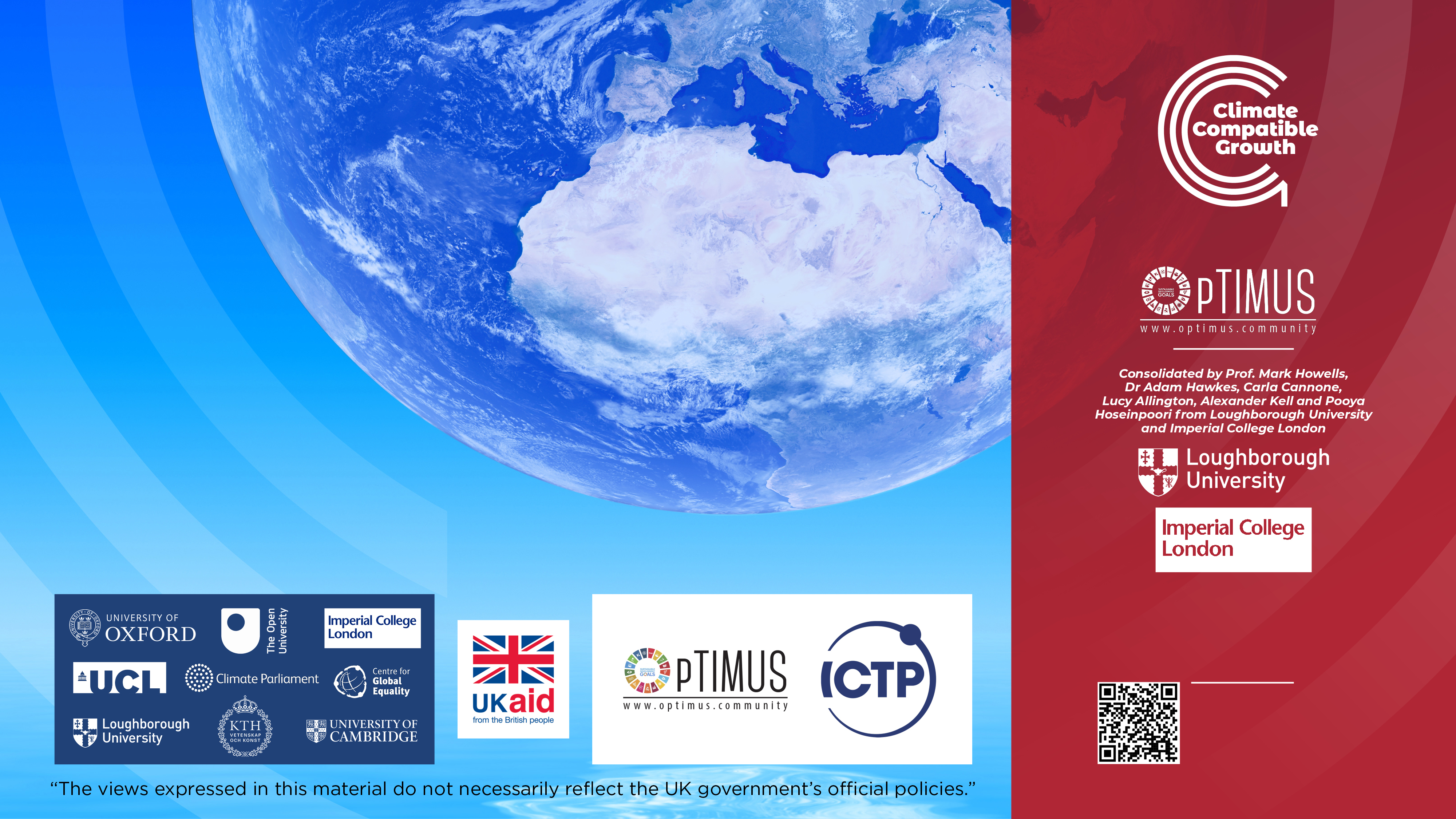 Please use the following citation: Allington L., Cannone C., Hoseinpoori P., Kell A., Taibi E., Fernandez C. 
Hawkes A., Howells M., 2021. Lecture 11: Energy and Flexibility Modelling. Release Version 1.0. [online presentation]. Climate Compatible Growth Programme and the International Renewable Energy Agency
Take Quiz
CCG courses (this will take you to the website link http://www.ClimateCompatibleGrowth.com/teachingmaterials)